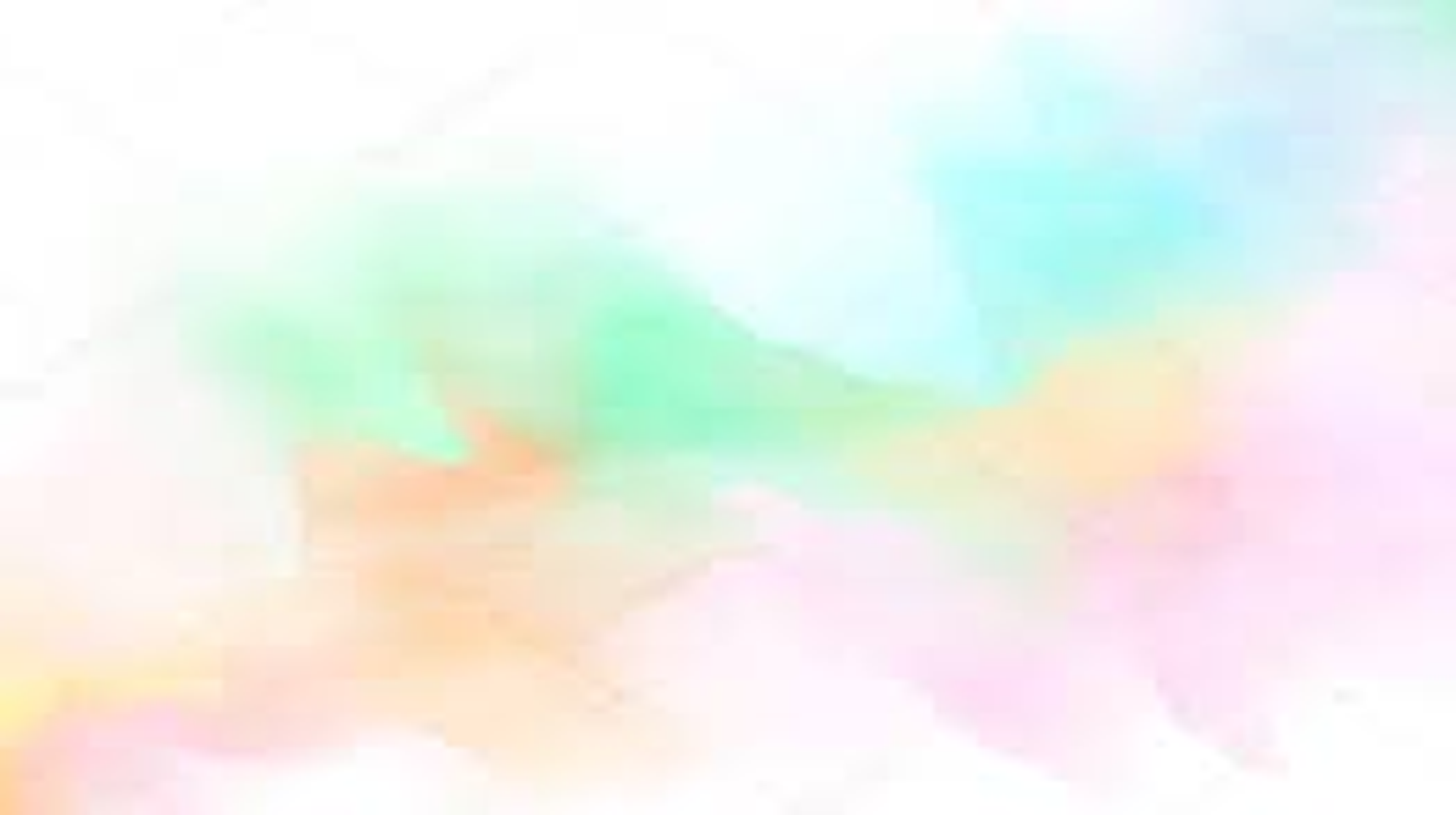 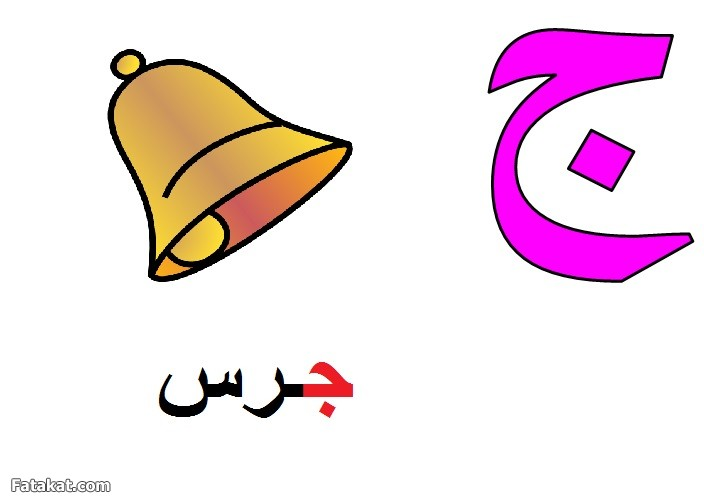 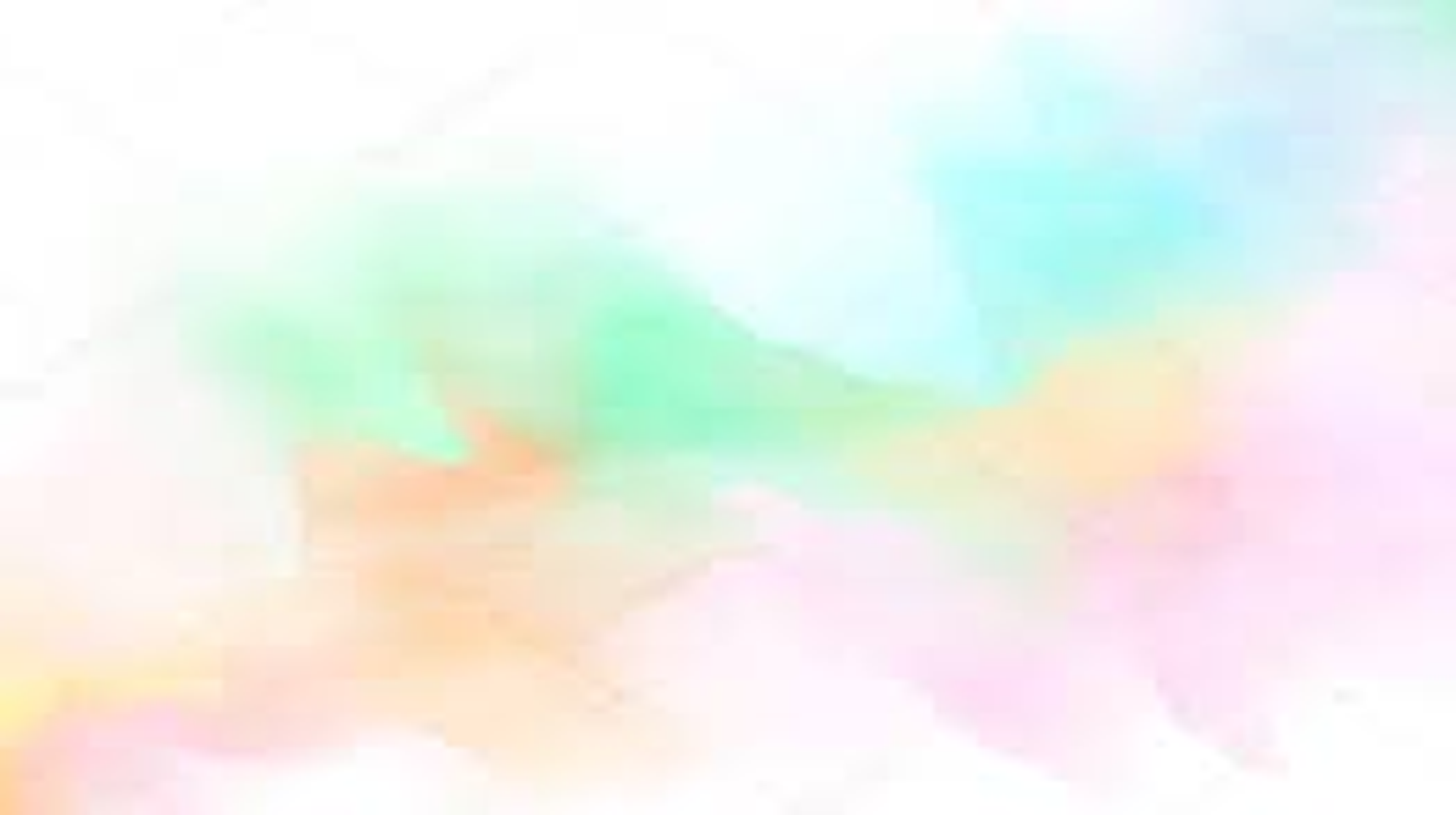 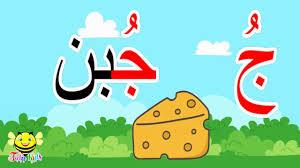 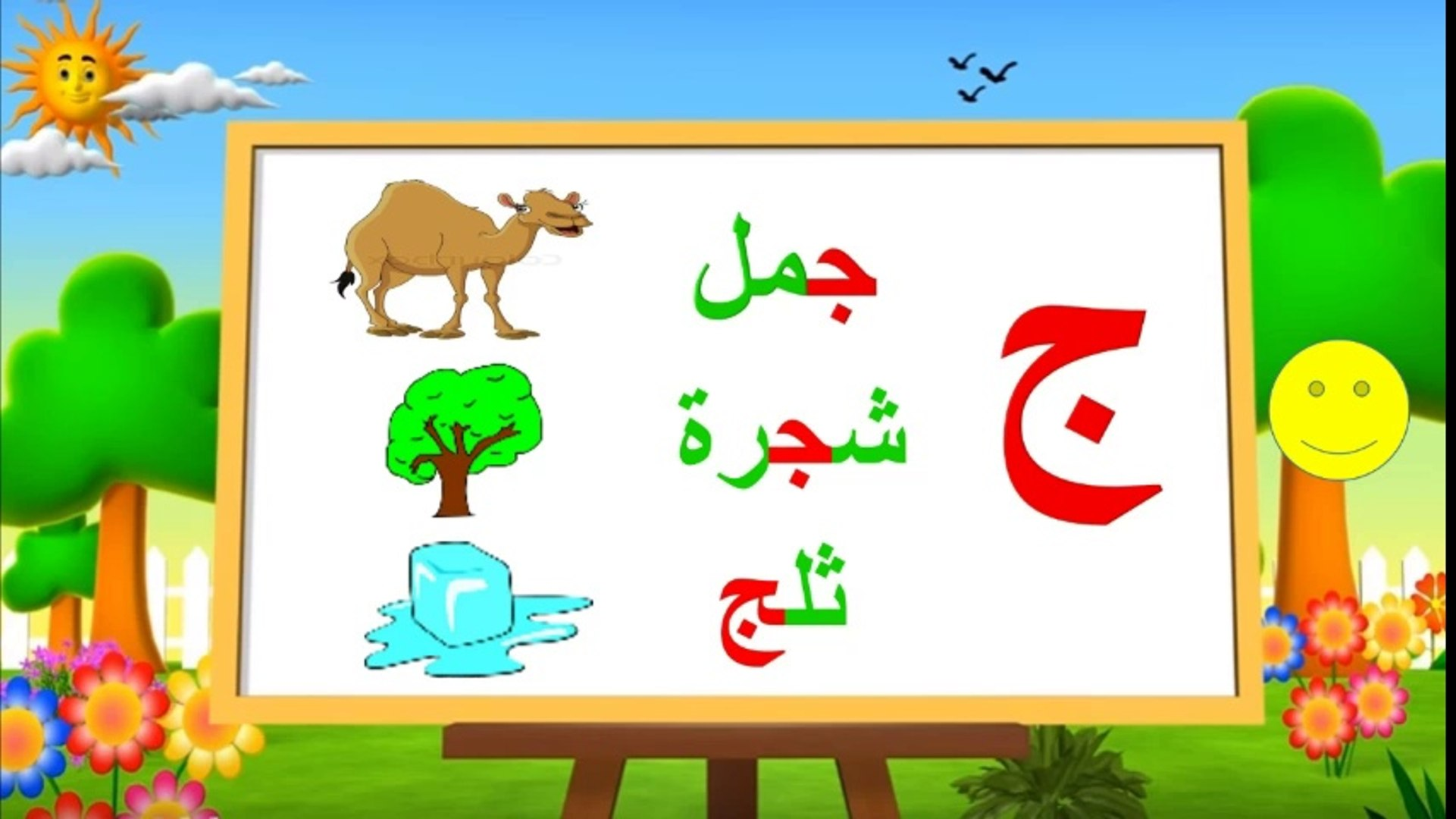 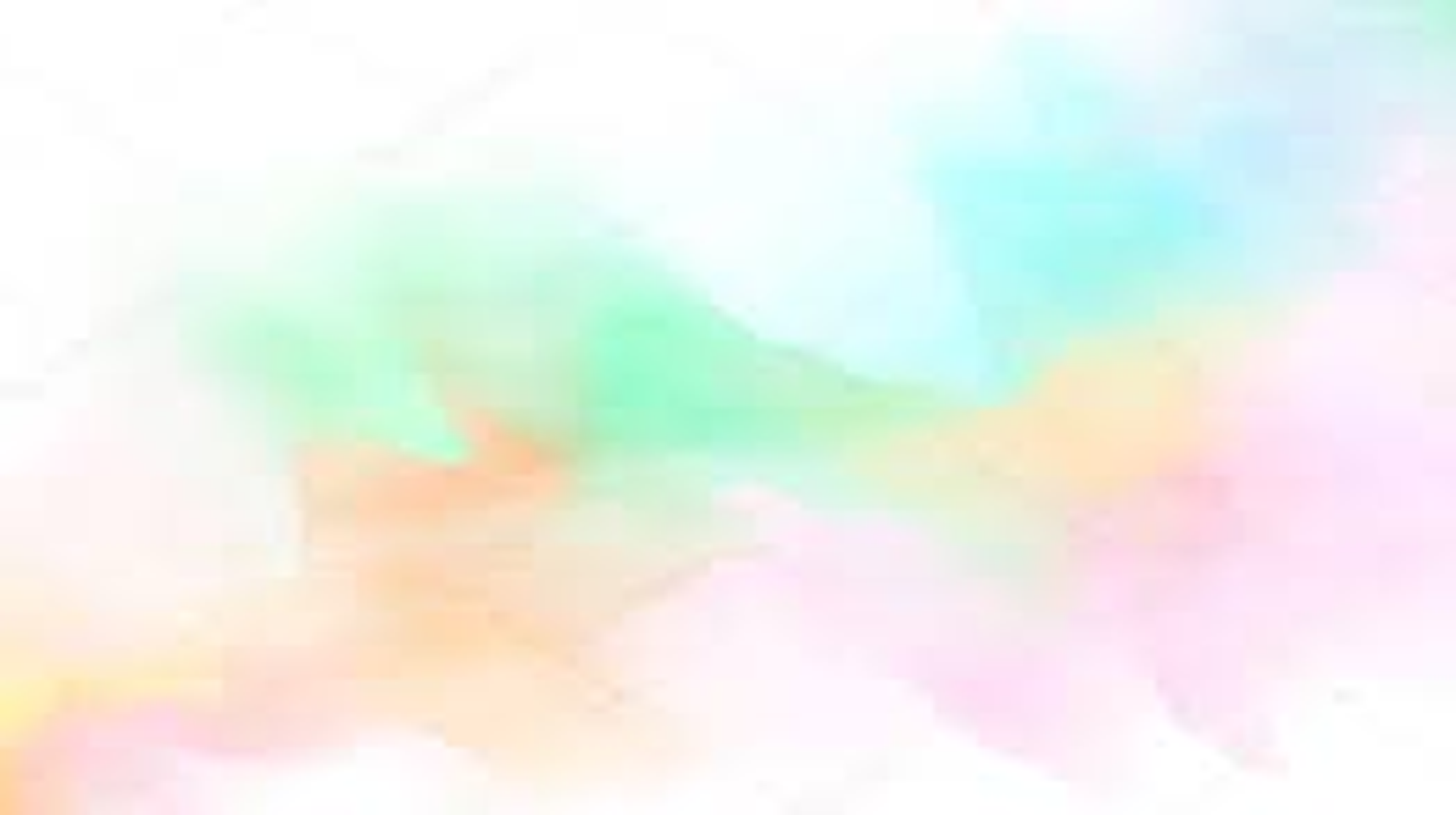 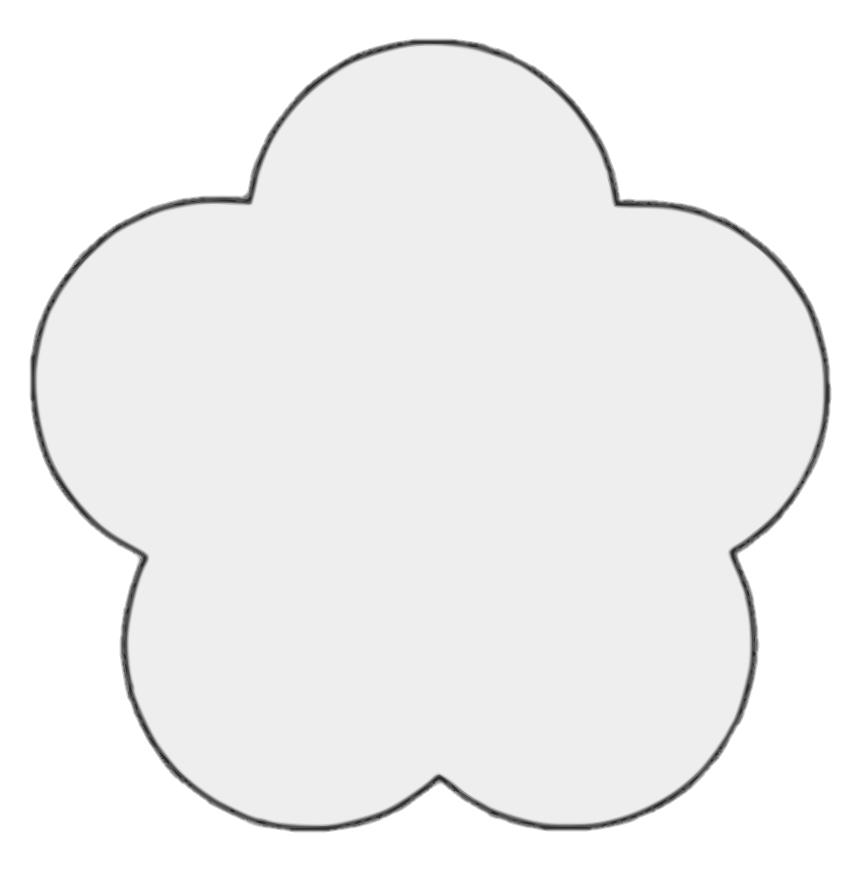 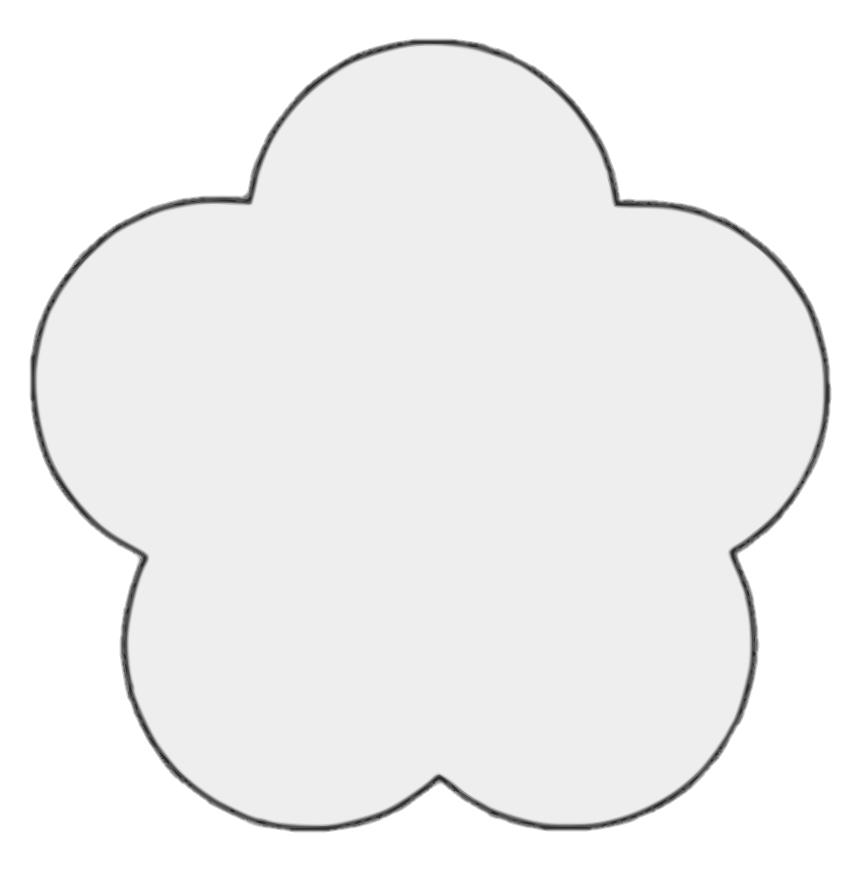 ج
جـ
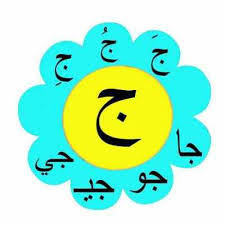 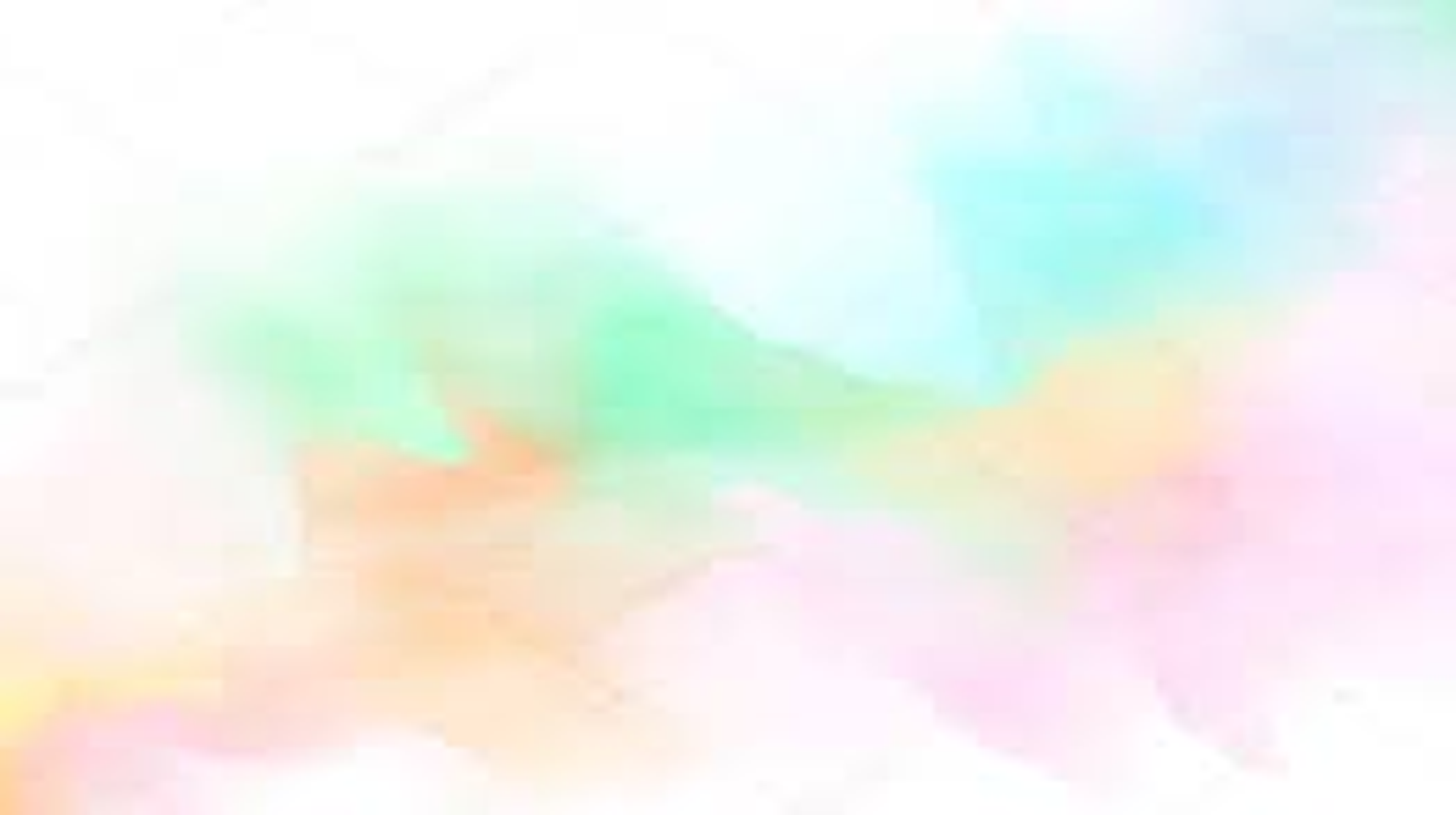 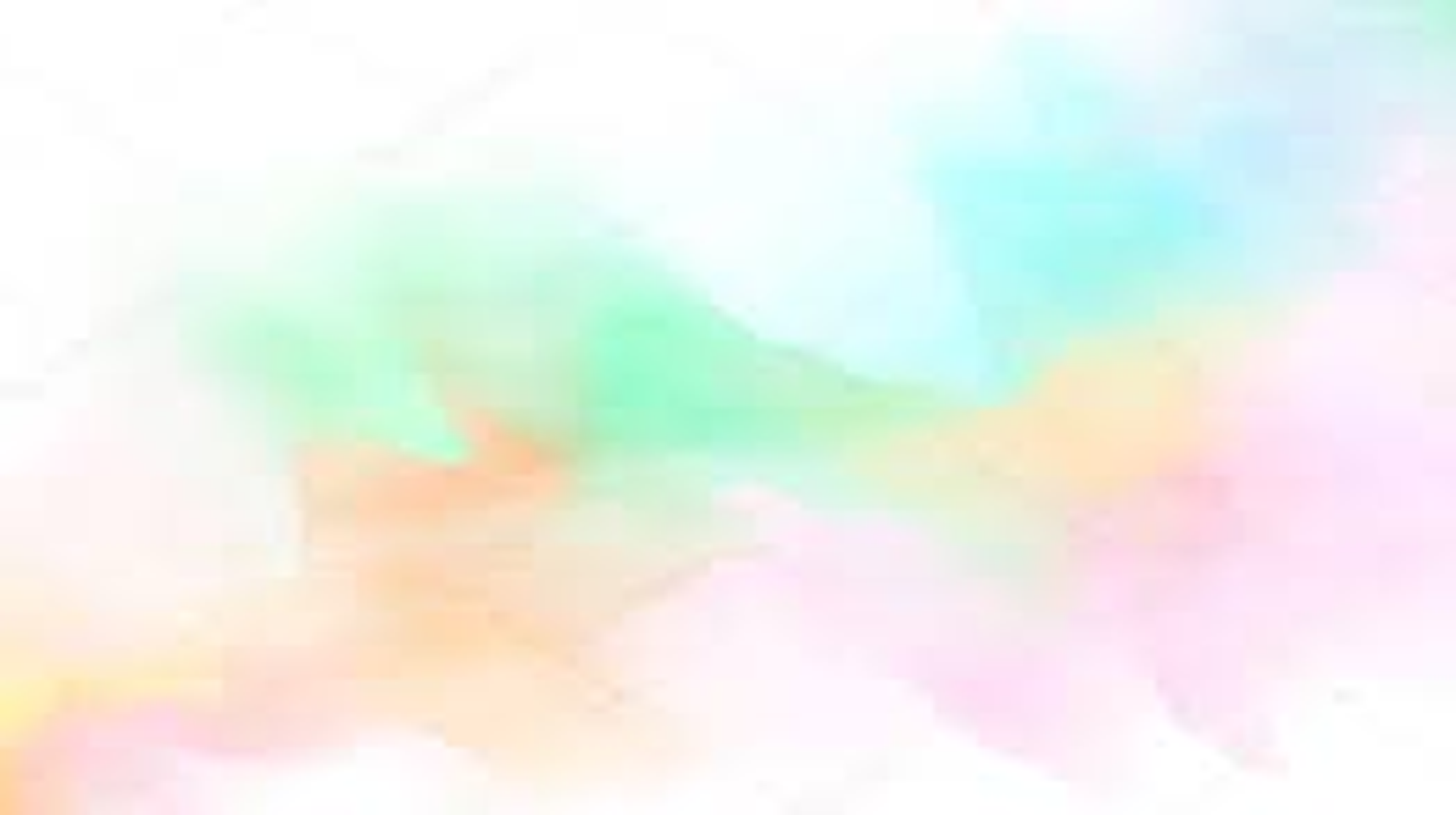 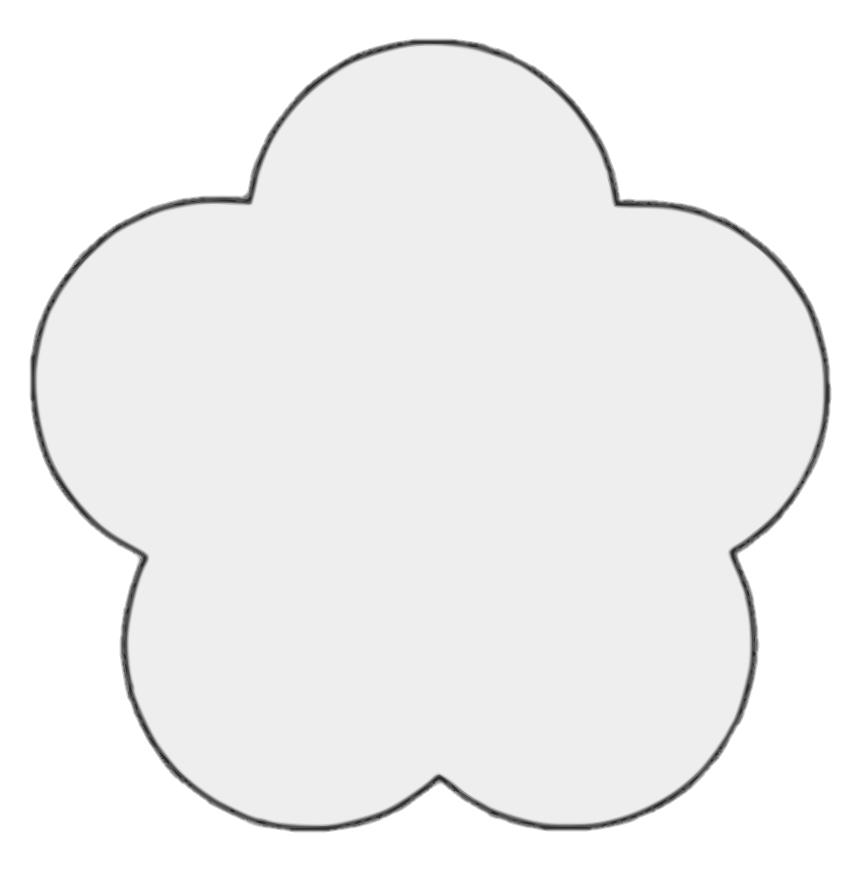 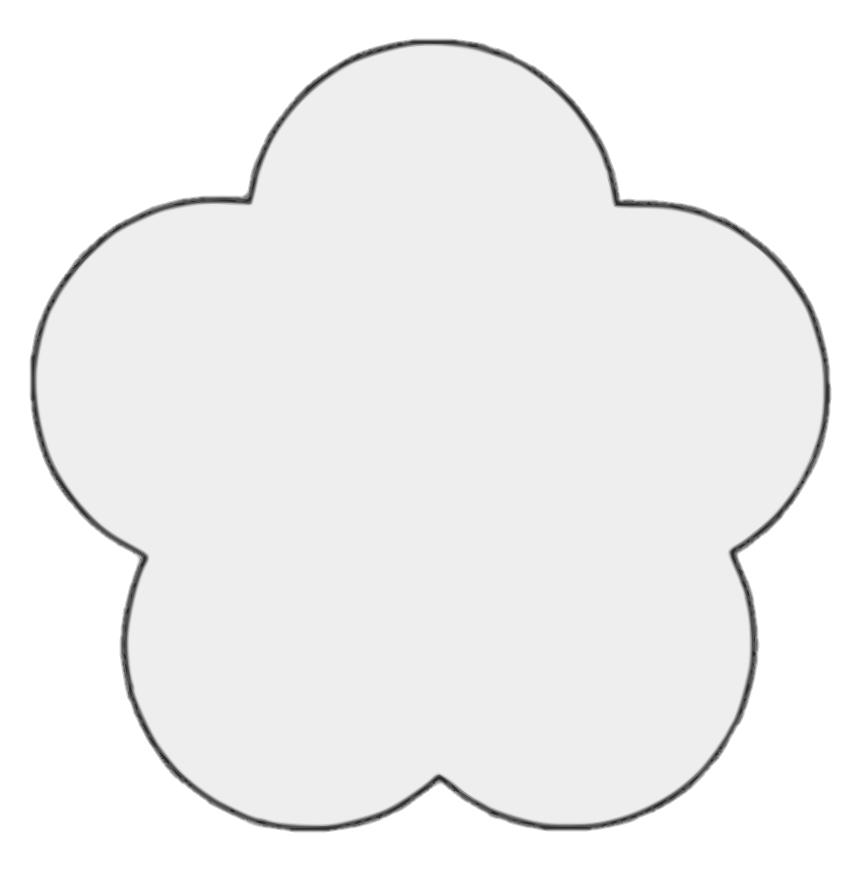 جو
جا
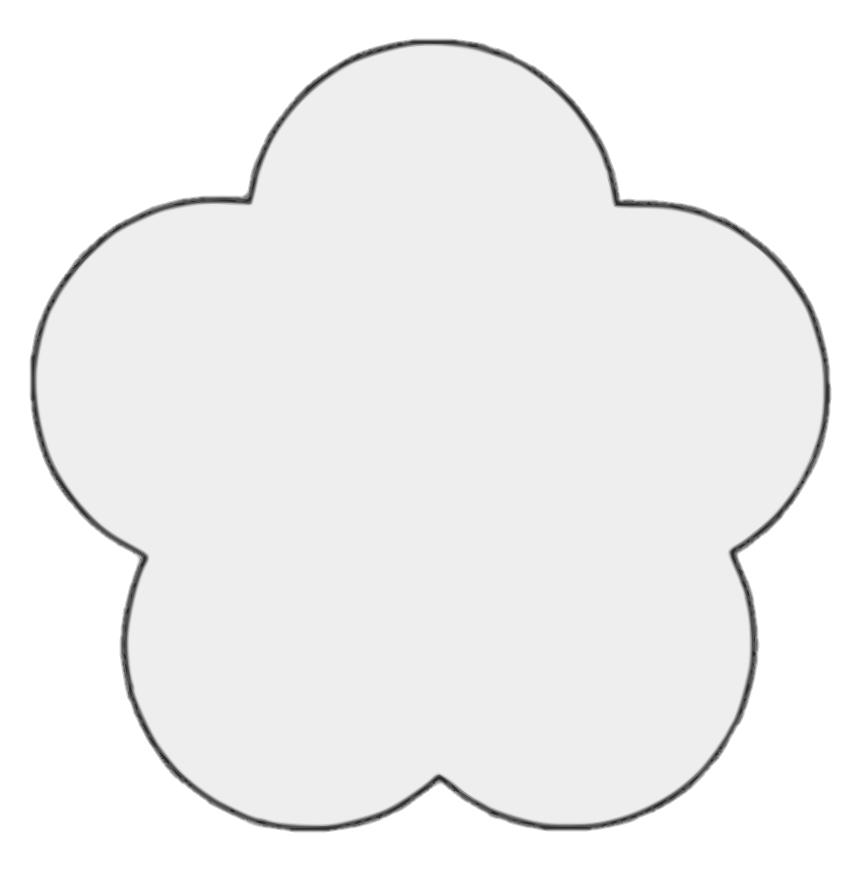 جي
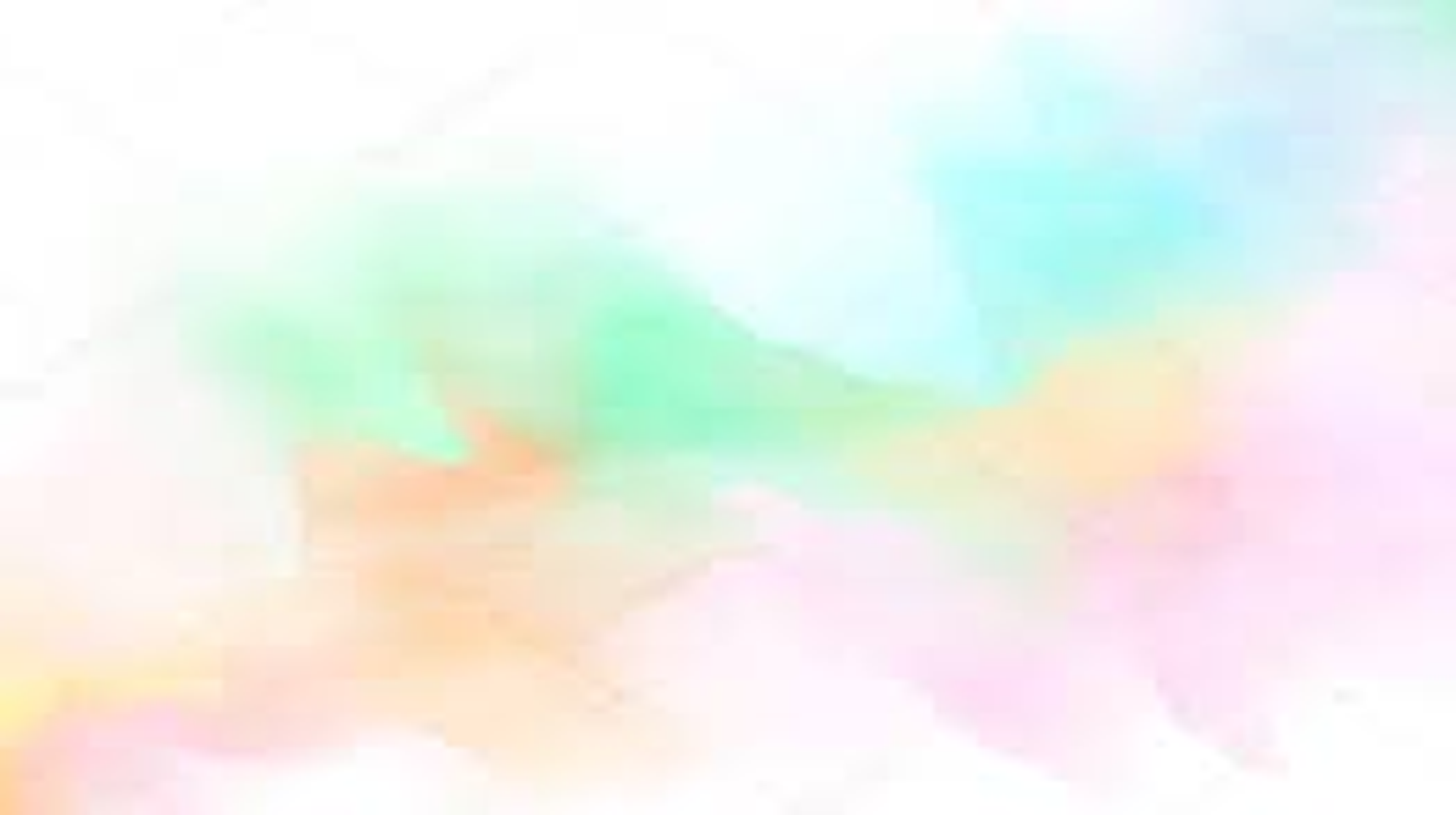 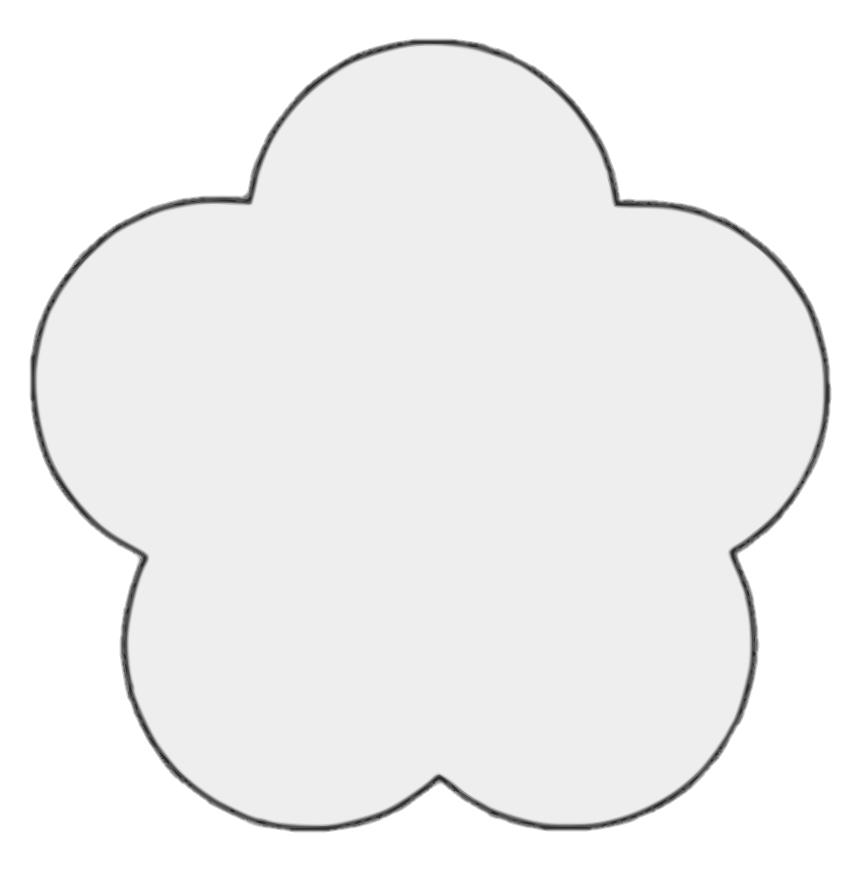 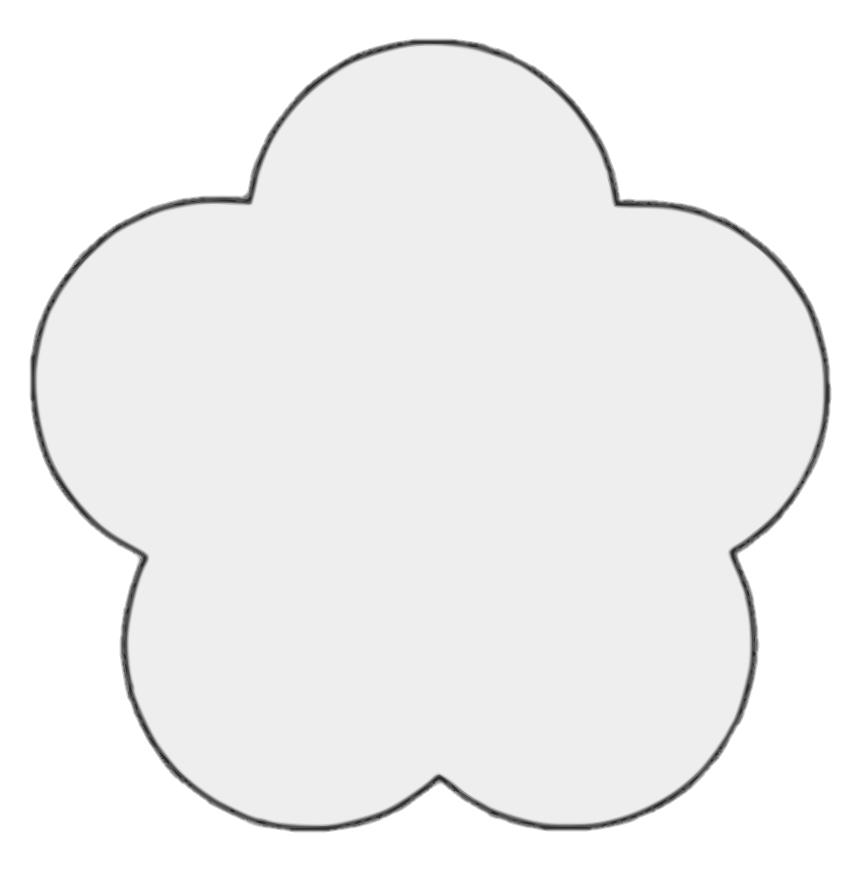 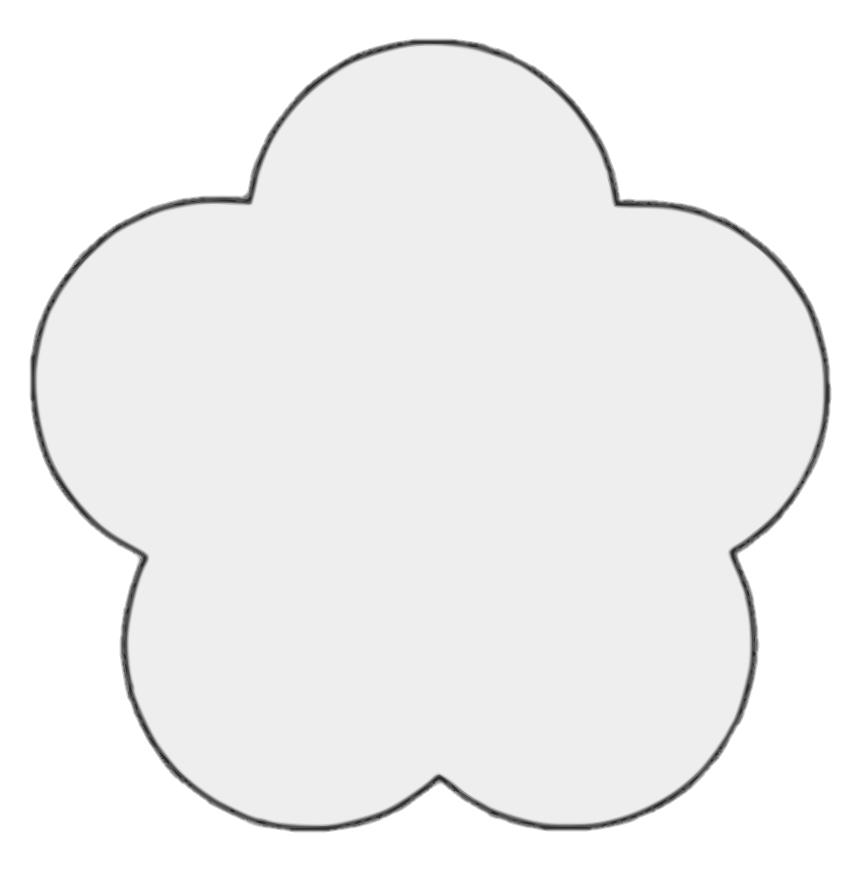 جـُ
جـَ
جـِ
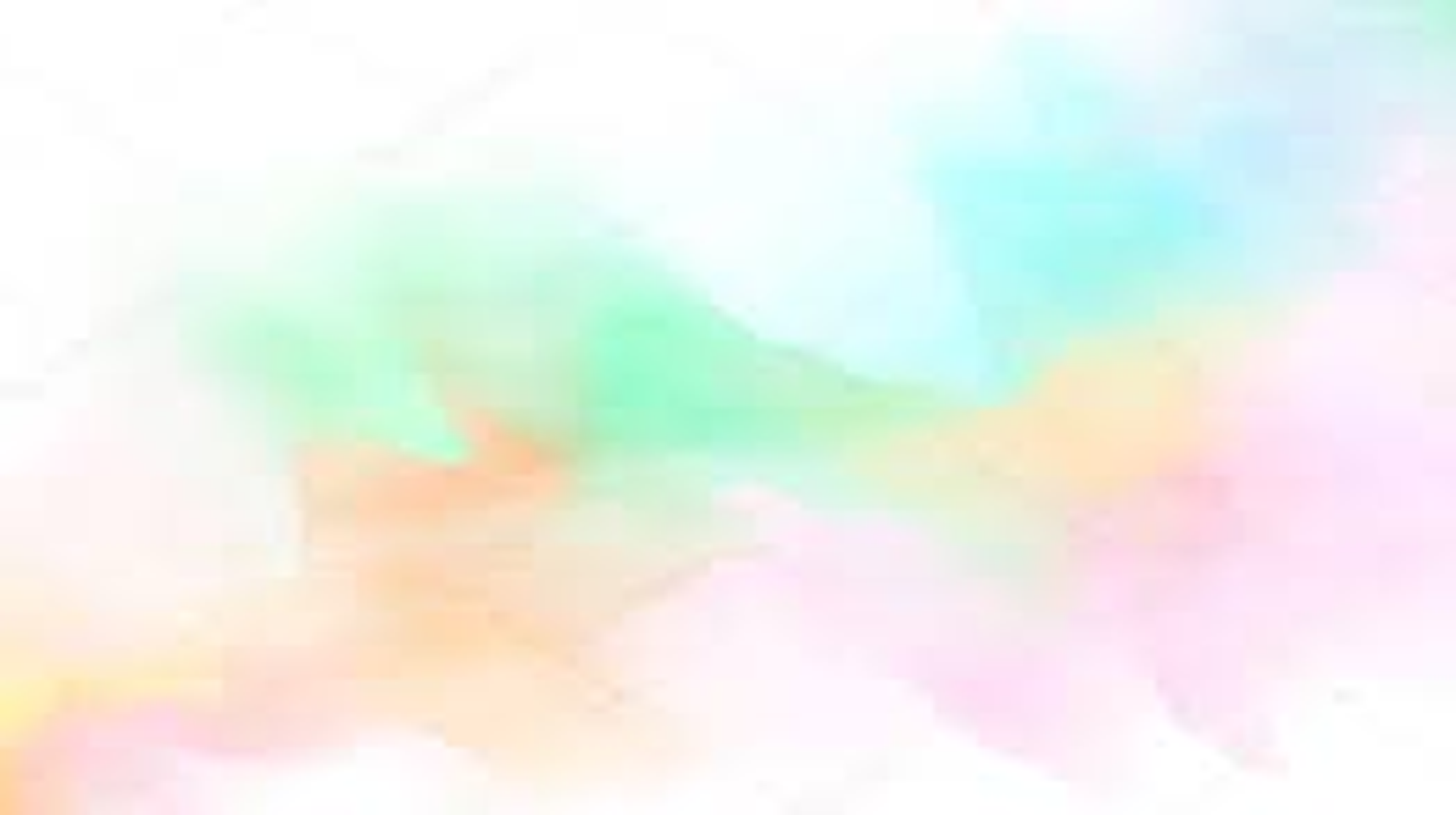 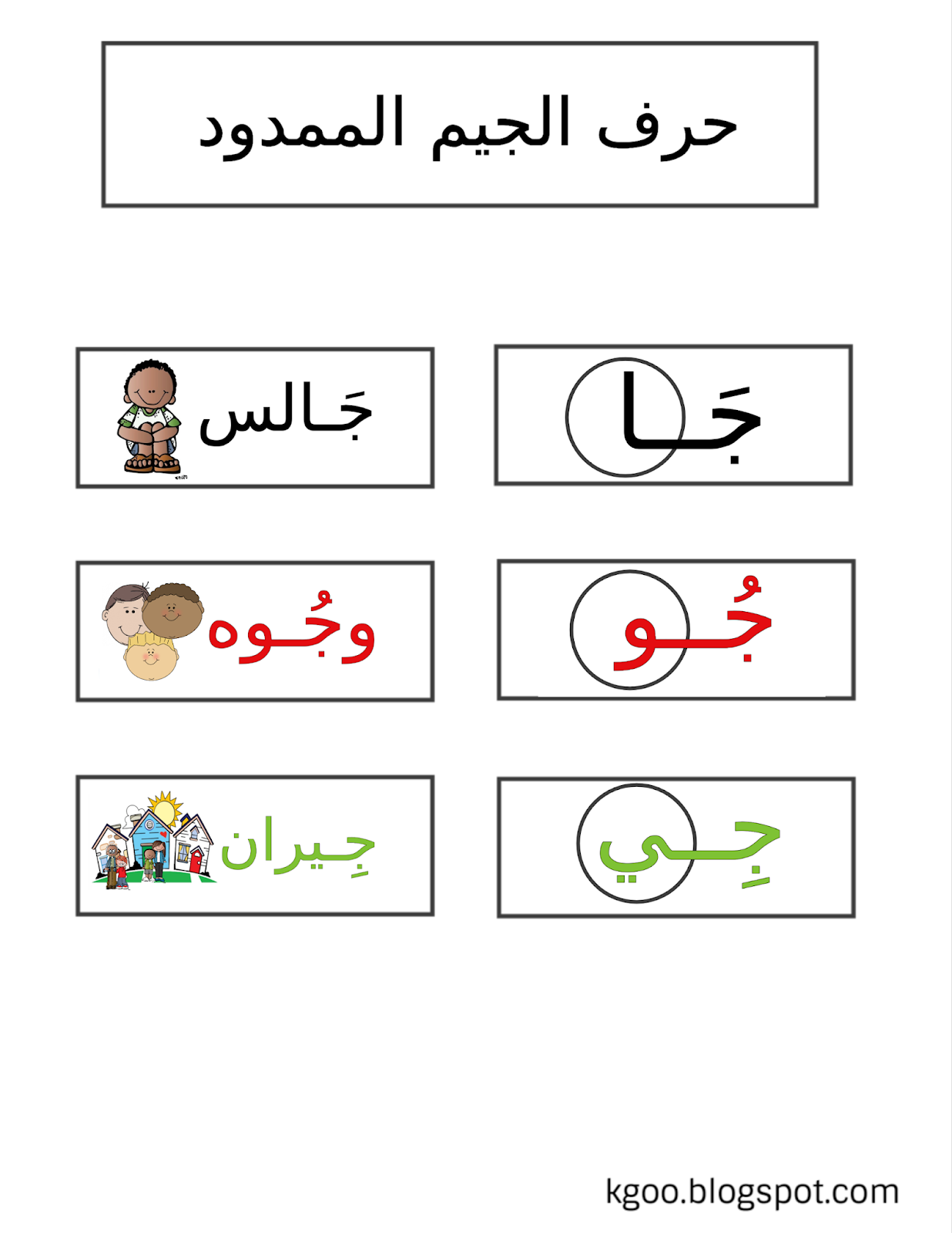 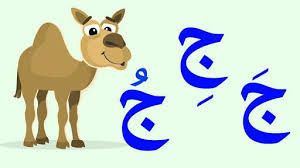 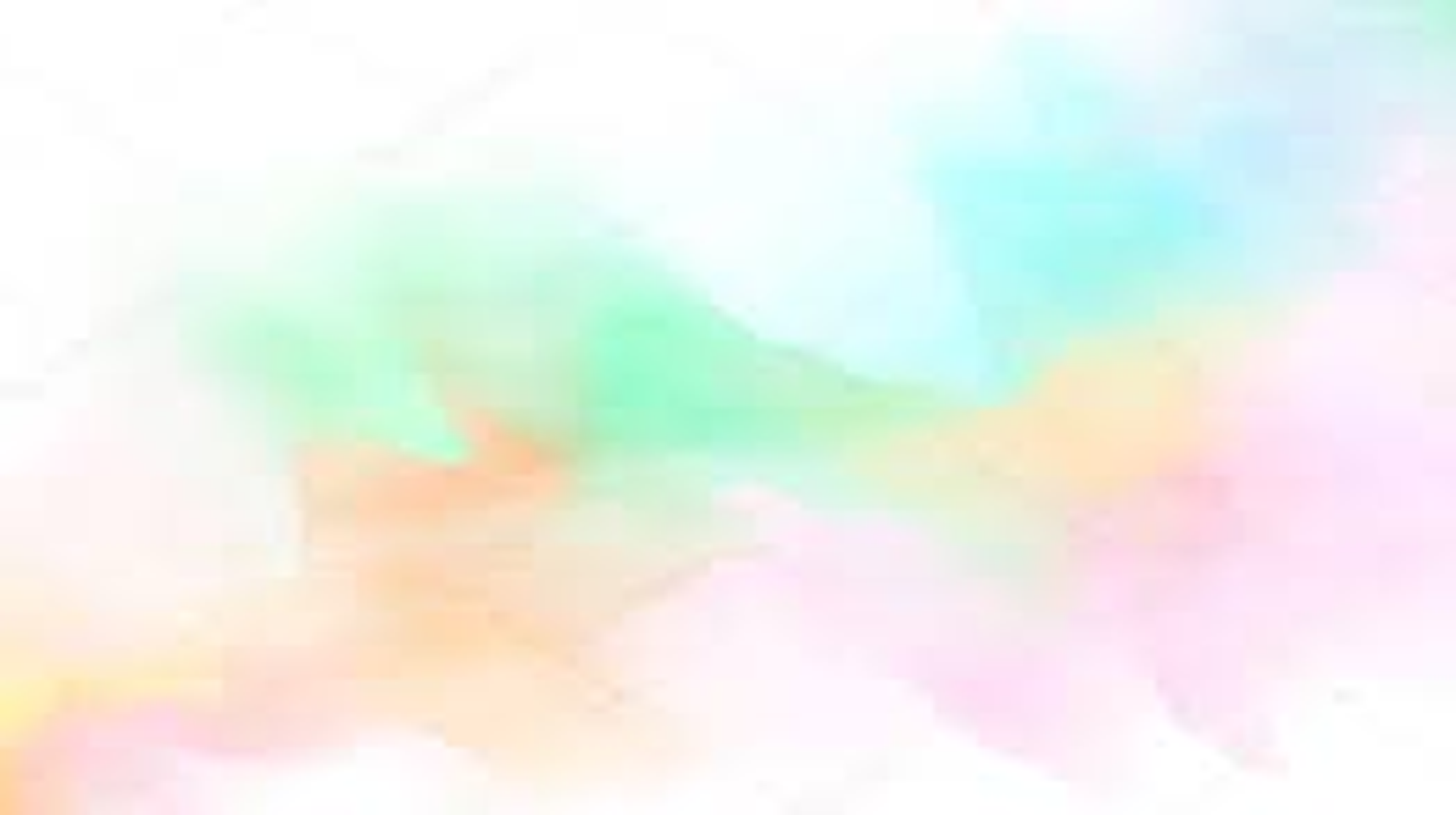 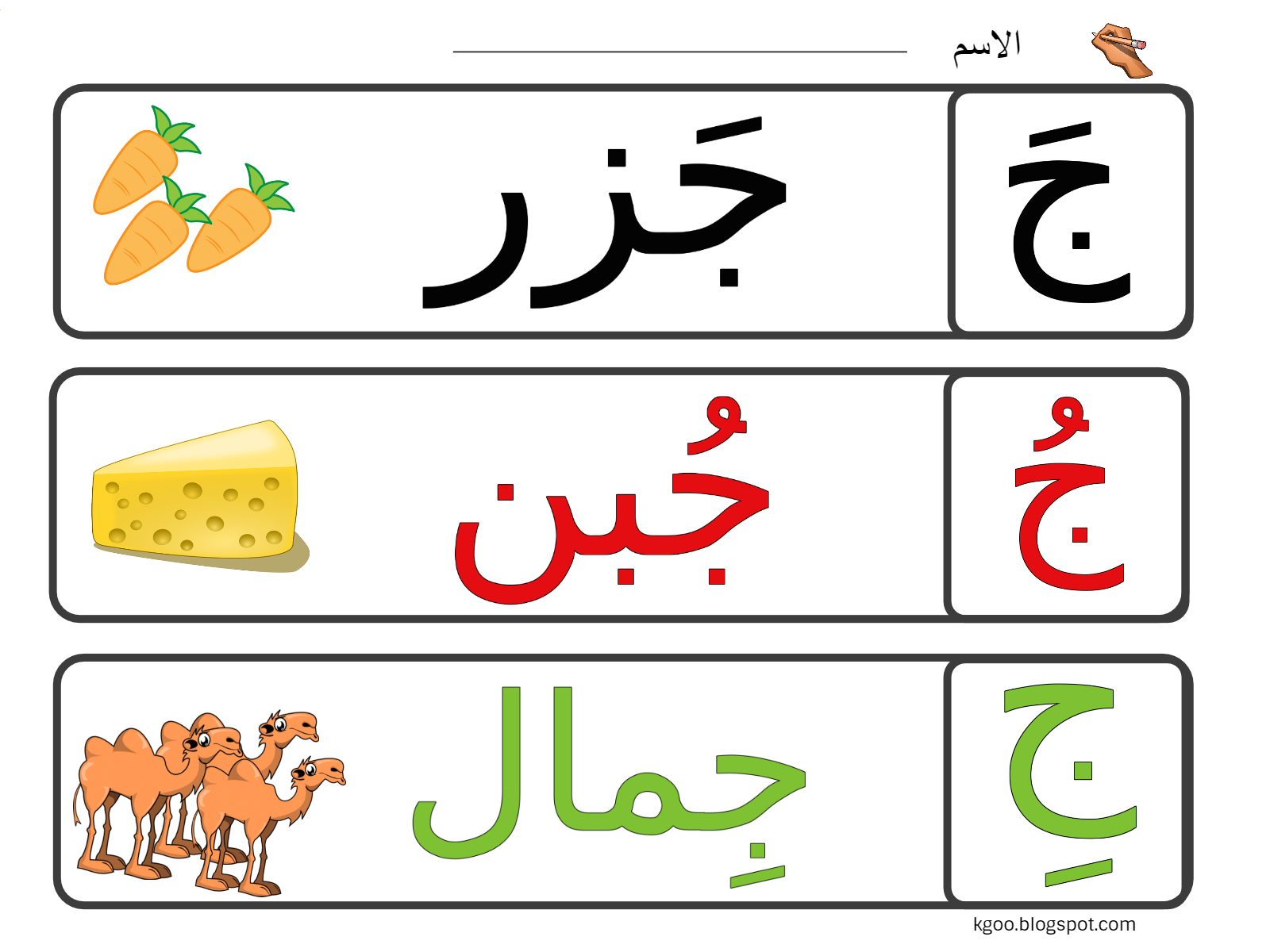 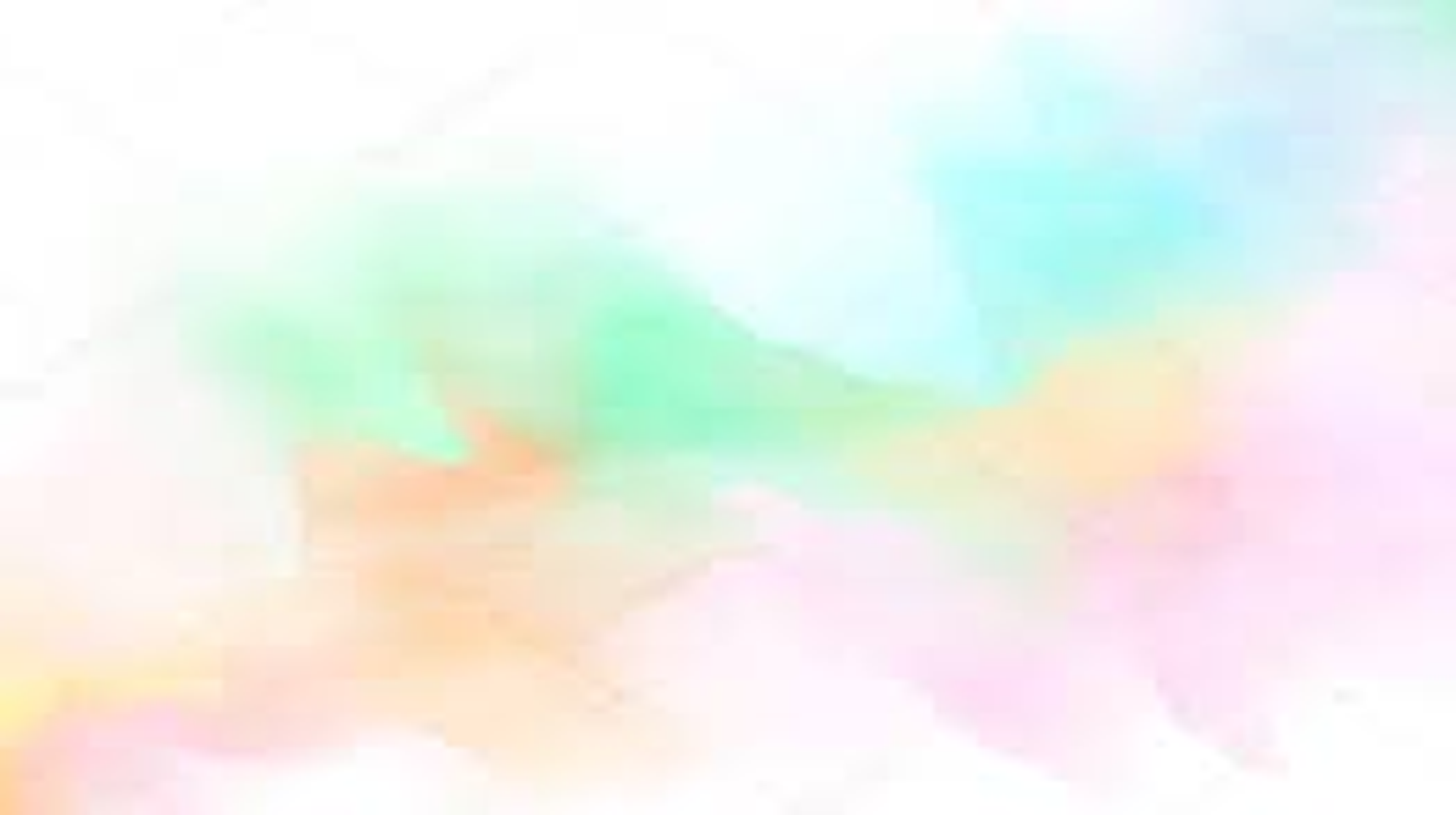 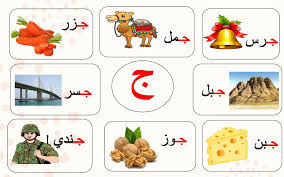 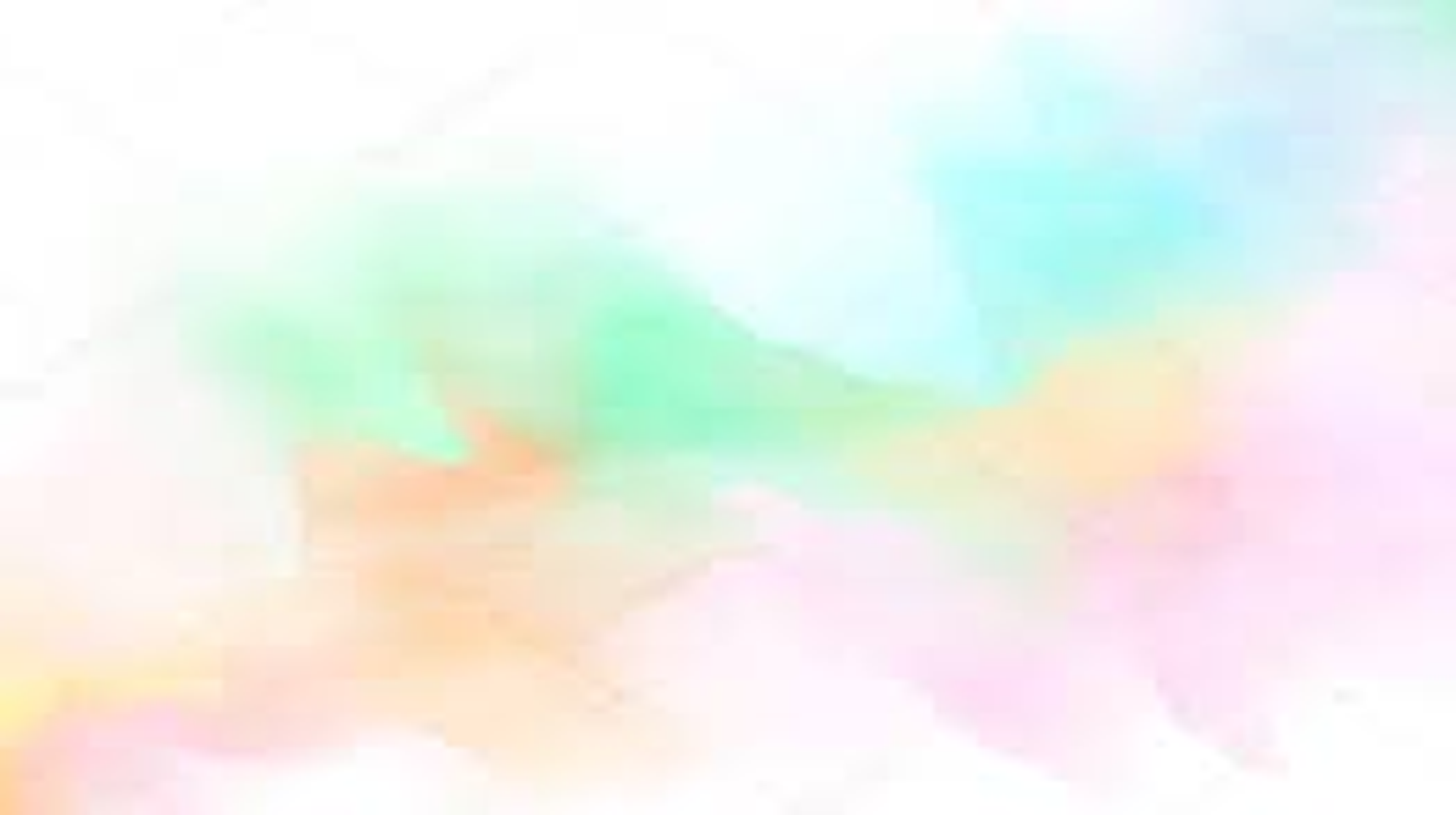 كلمات بحرف الجيم
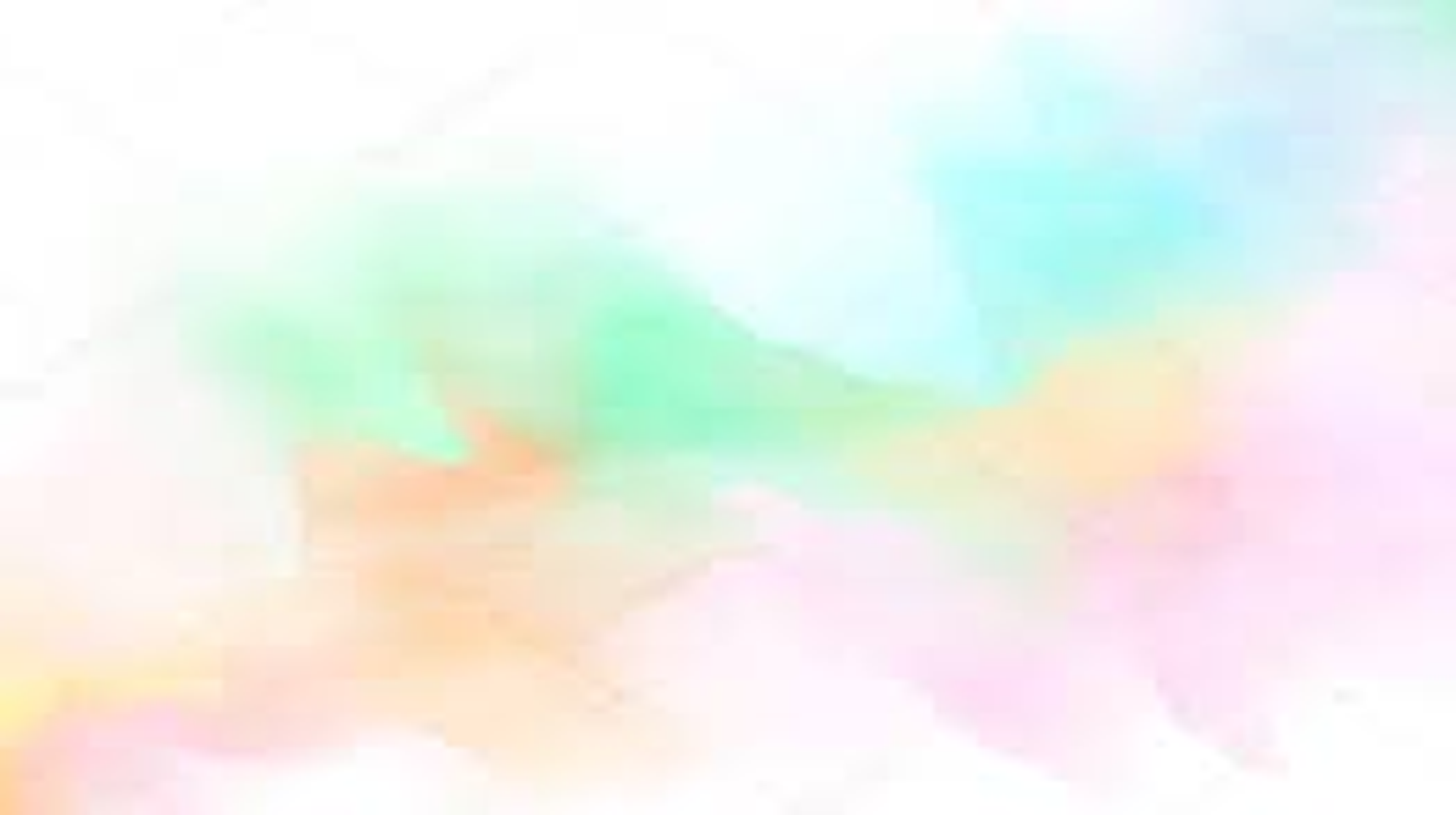 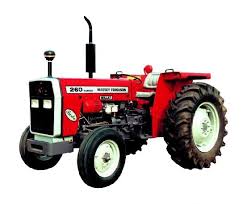 جـرار
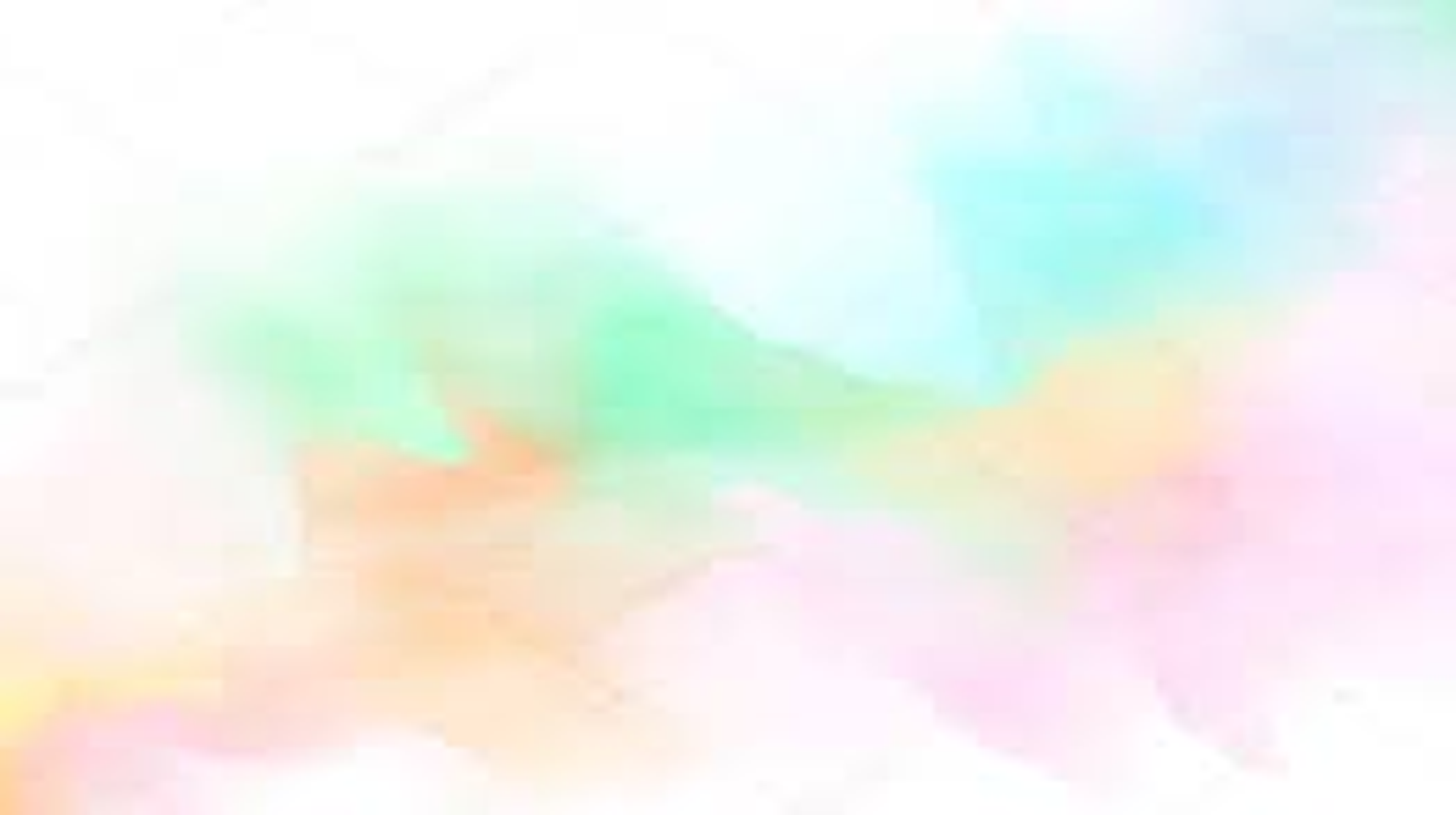 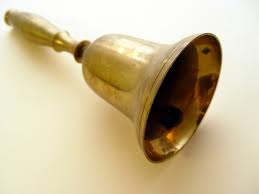 جَـرس
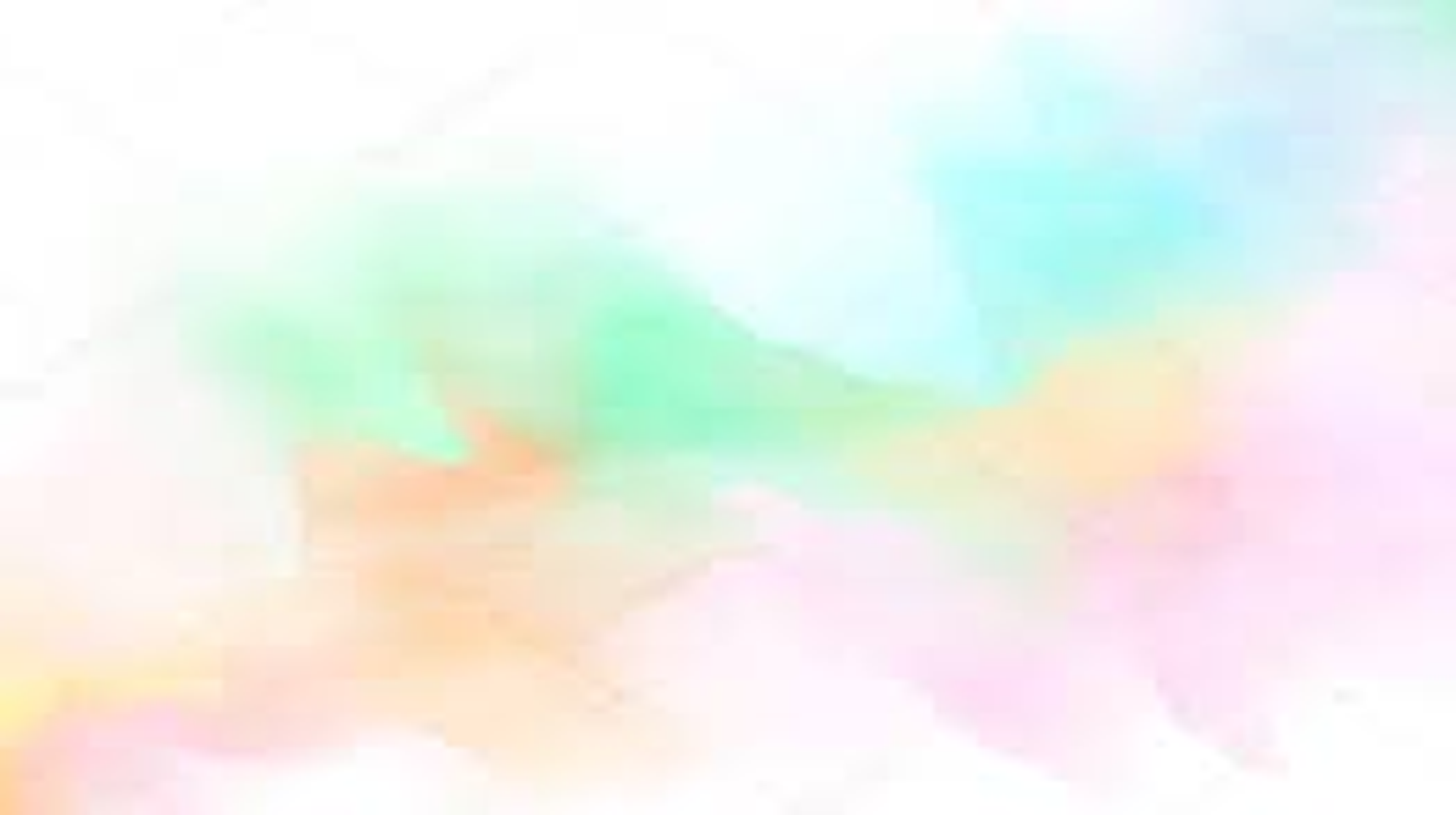 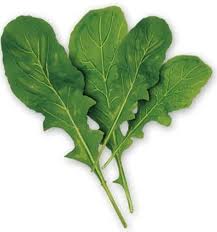 جَـرجير
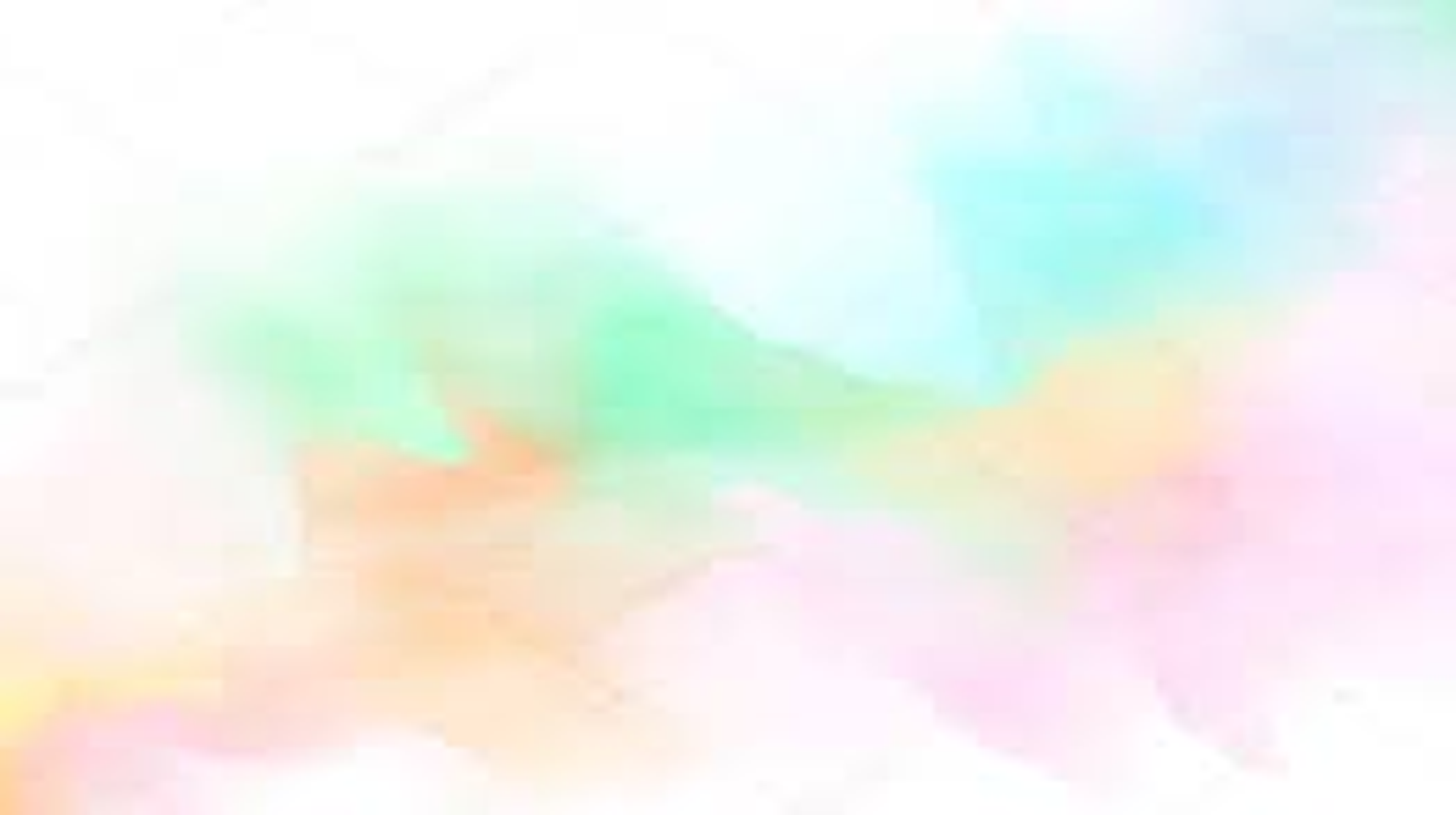 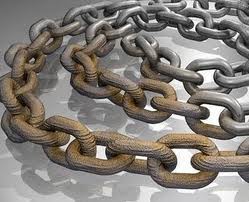 جـنزير
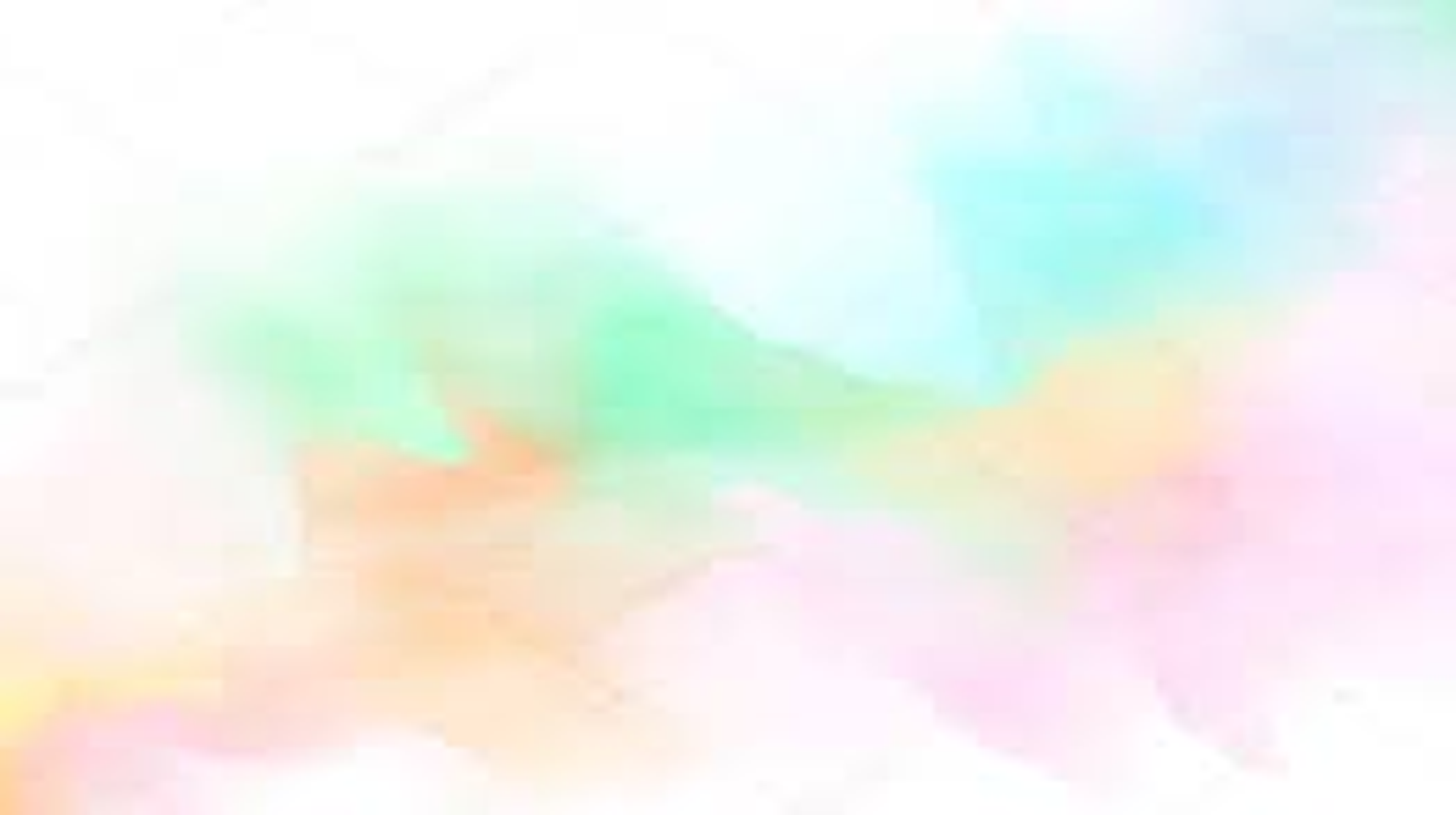 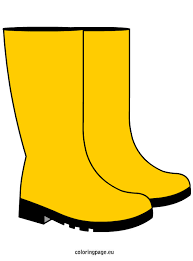 جَزمة
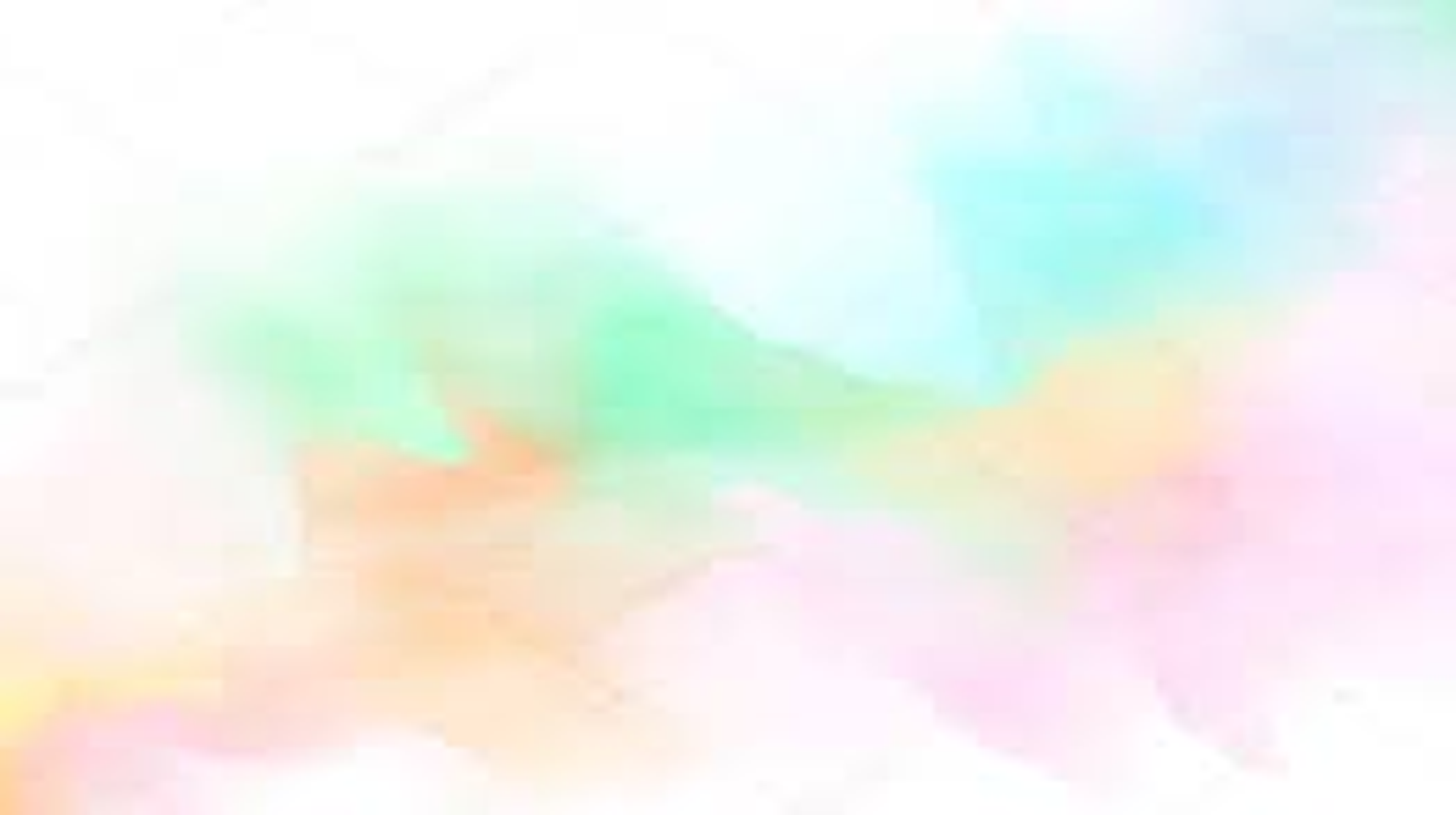 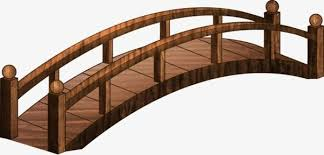 جِسر
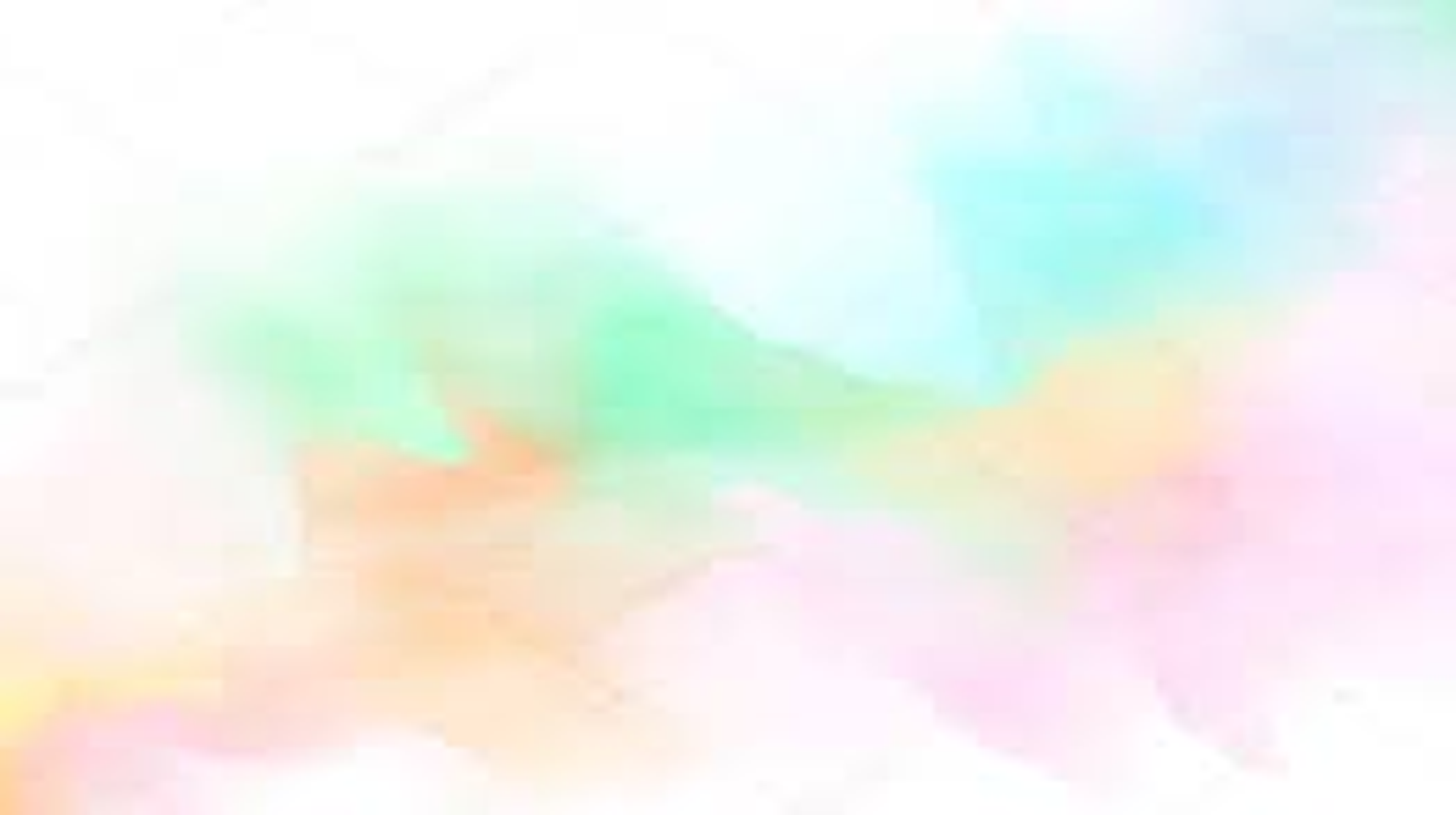 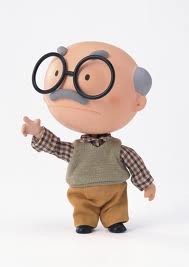 جَد
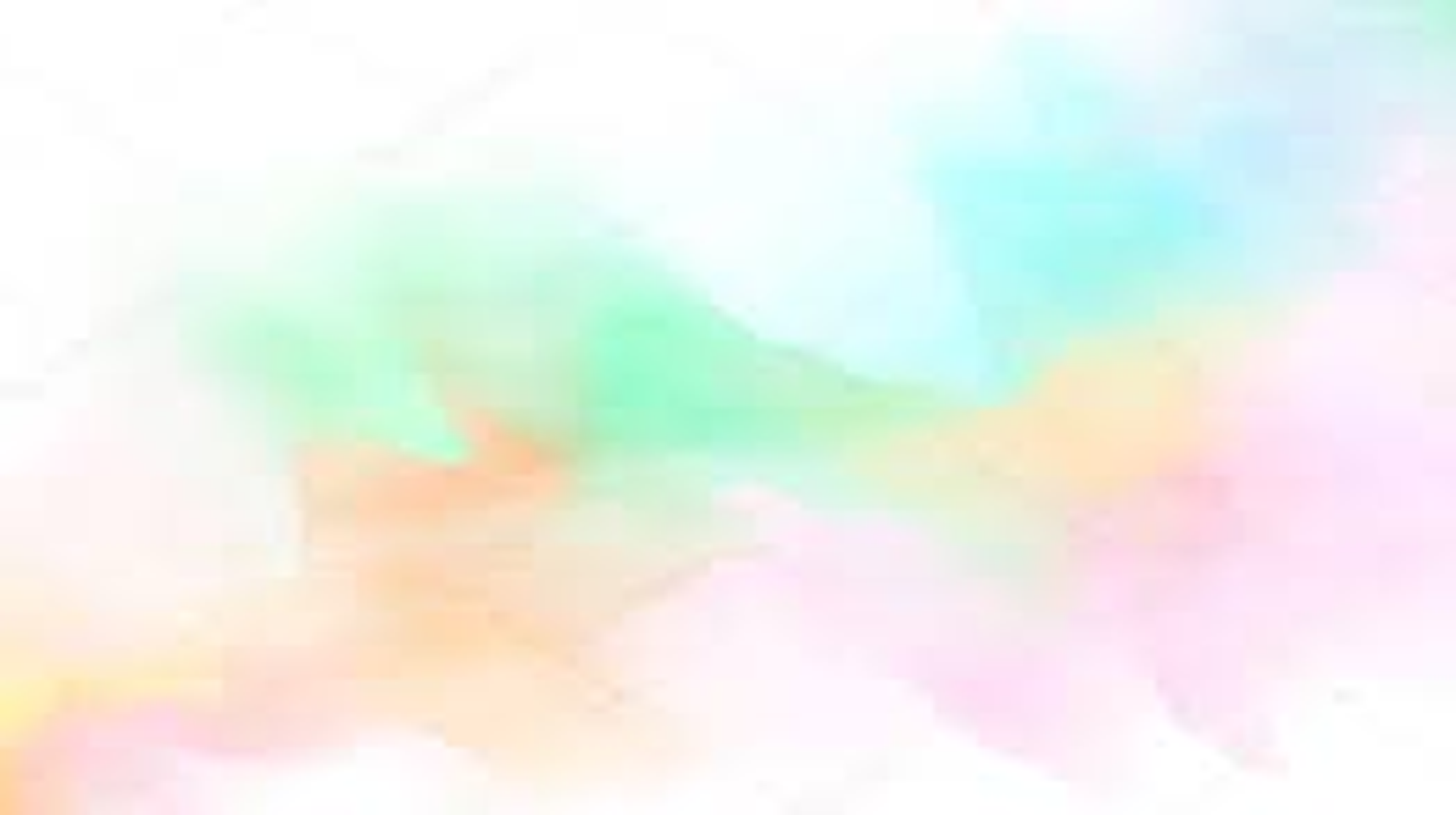 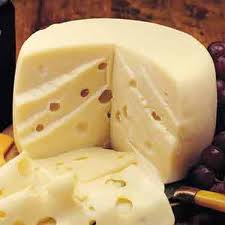 جُبن
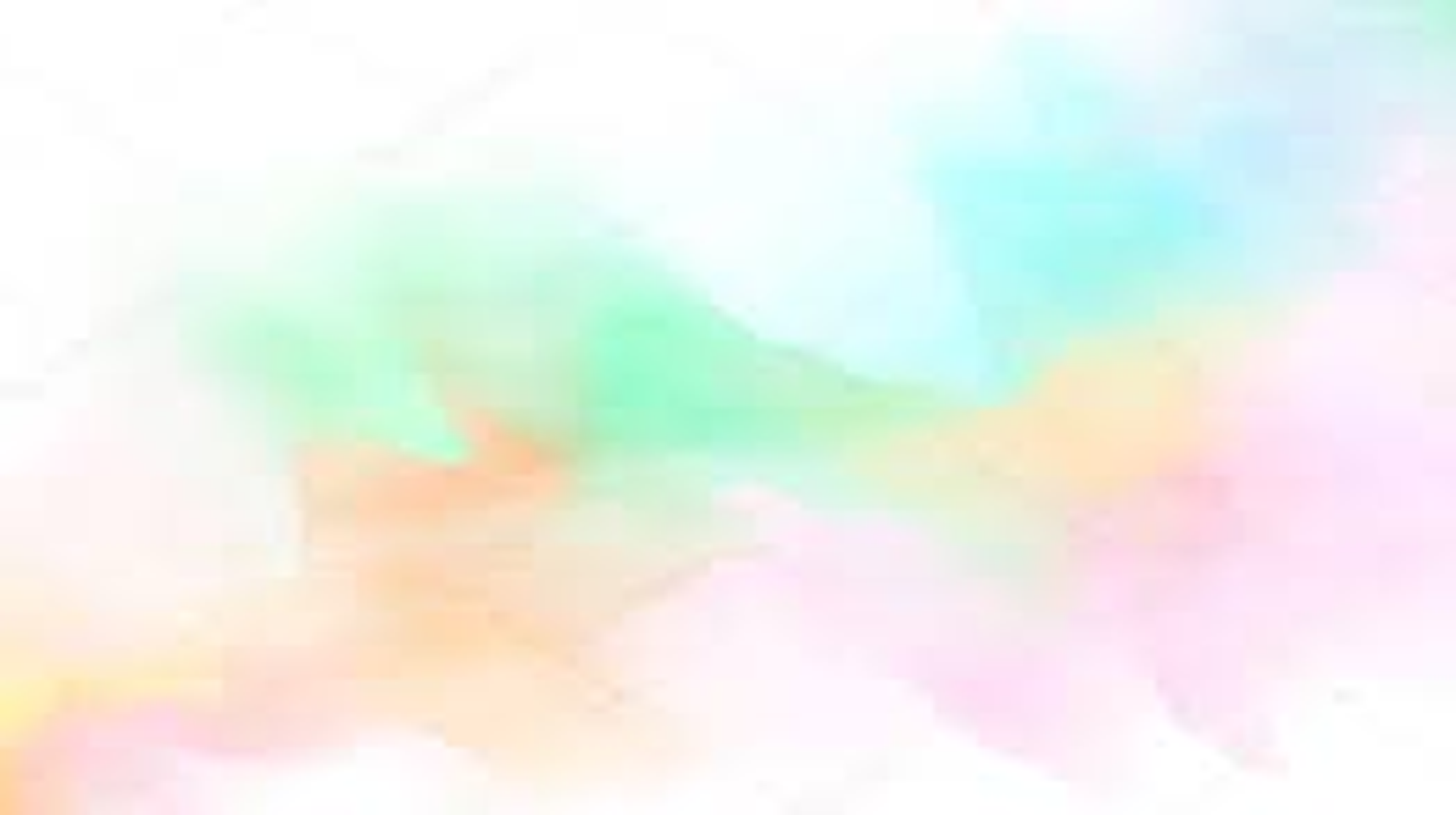 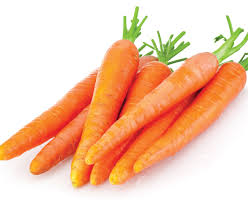 جَزر
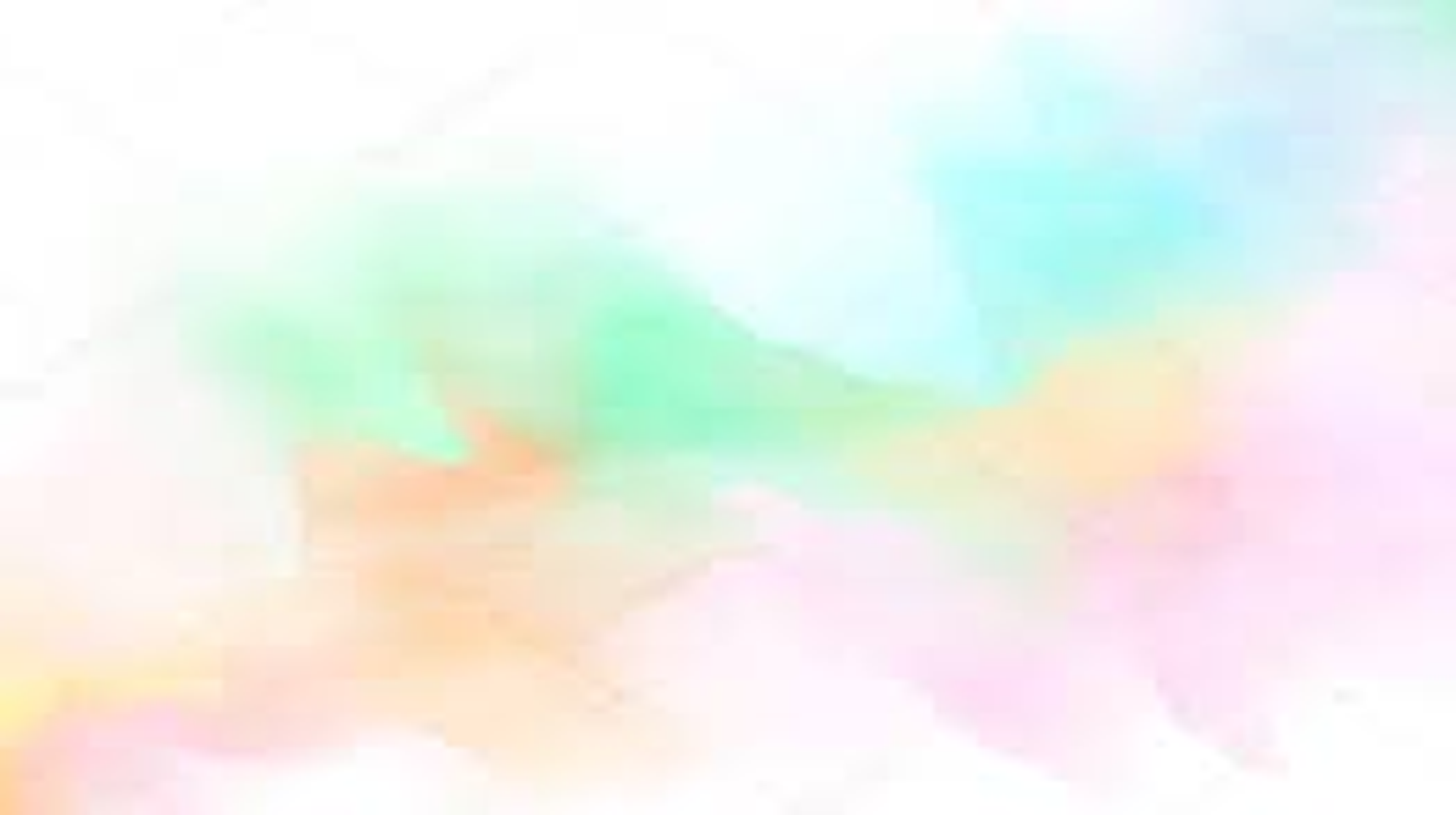 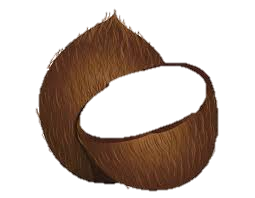 جَوز الهند
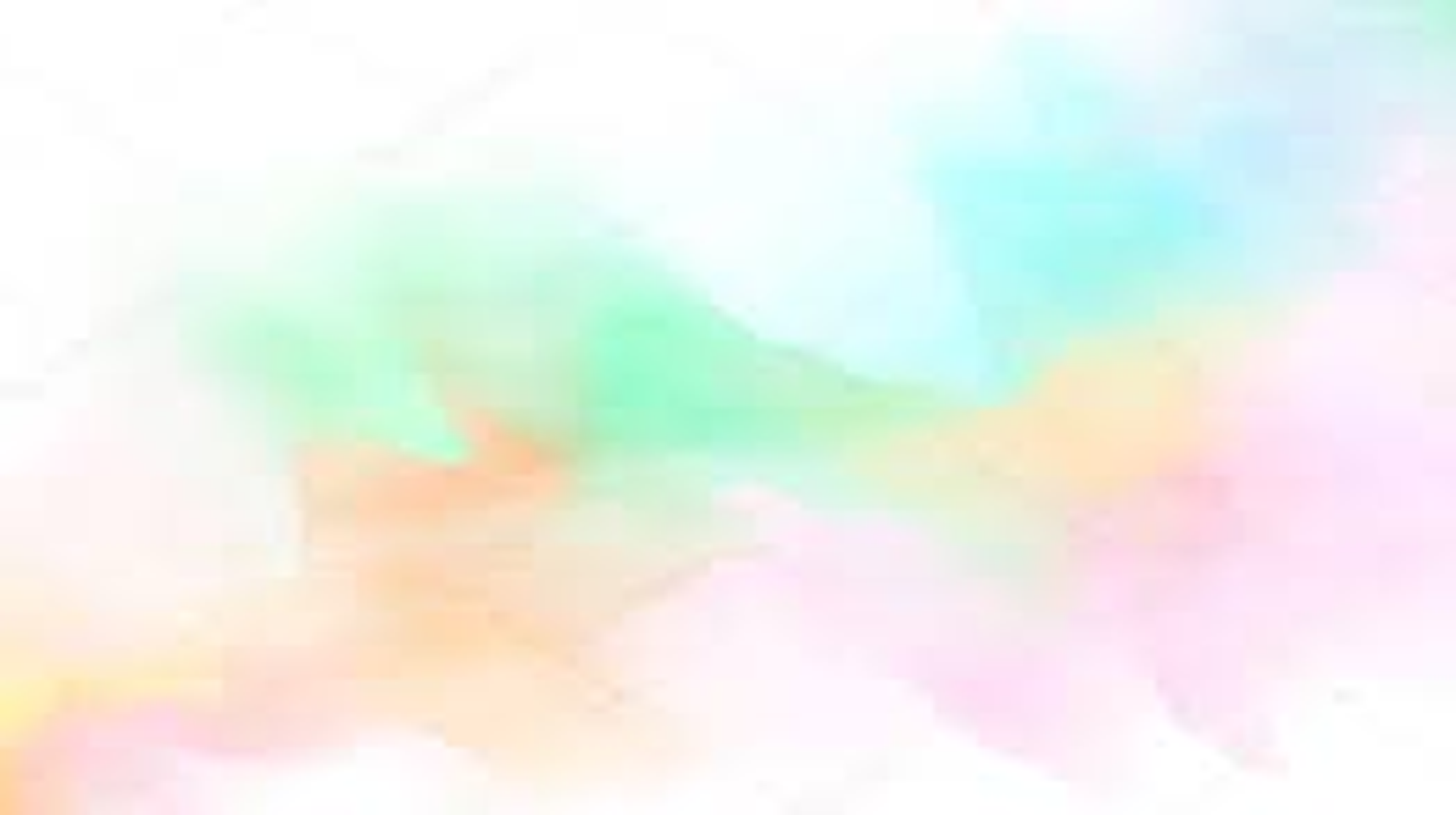 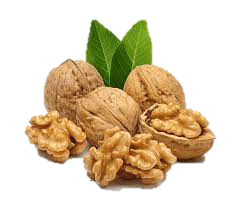 جَوز
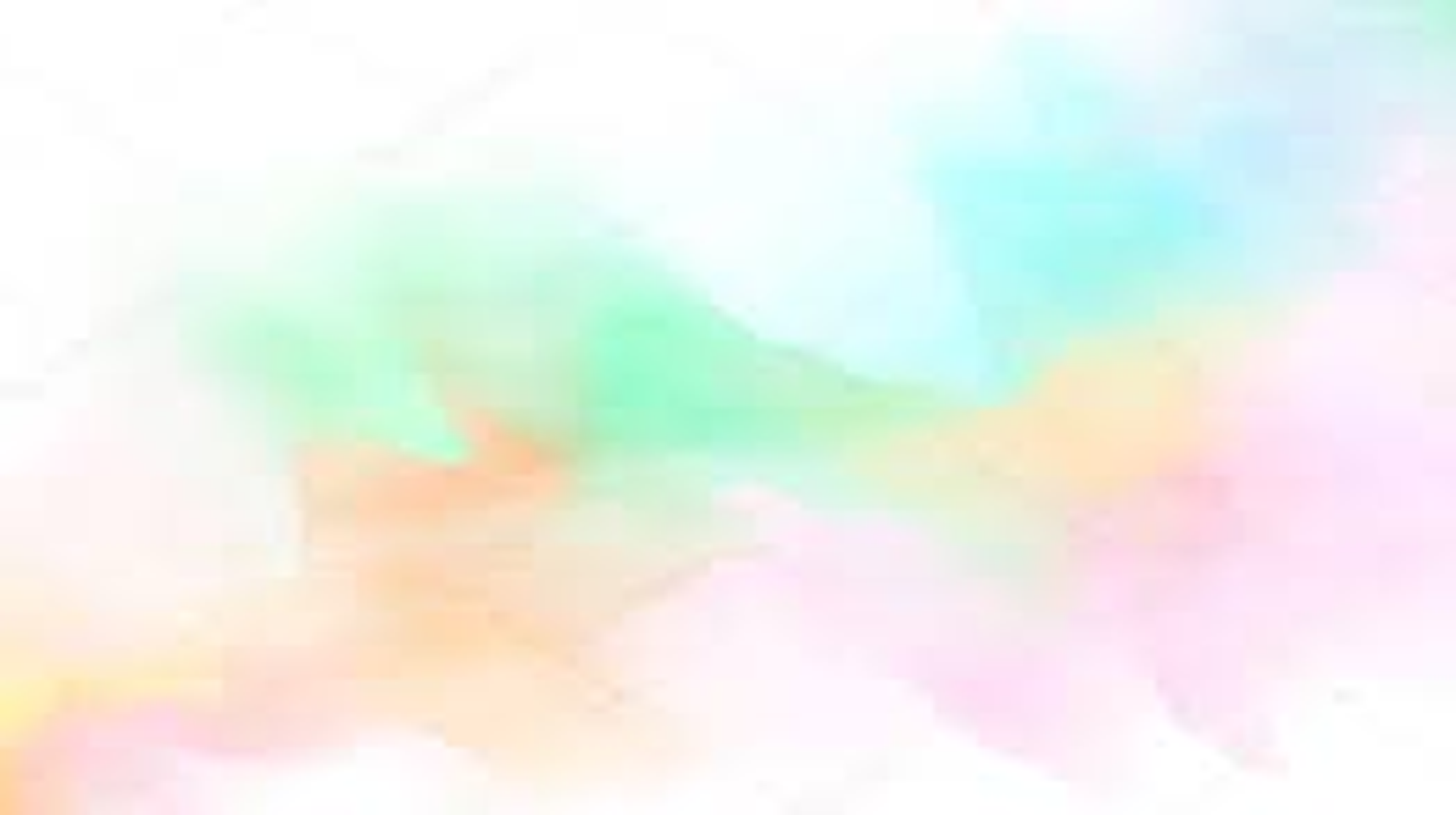 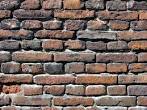 جدار
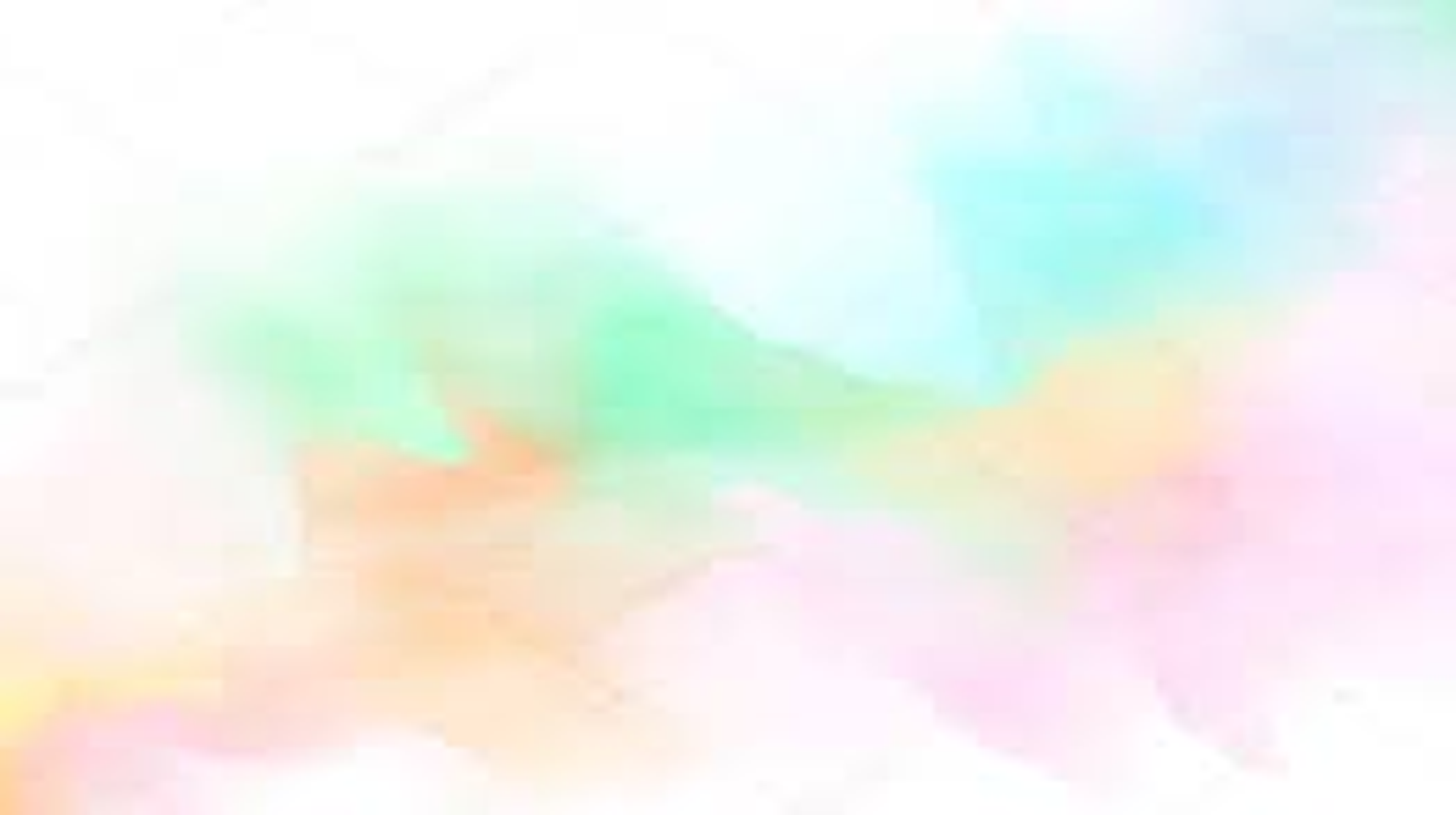 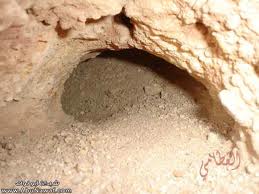 جُحر
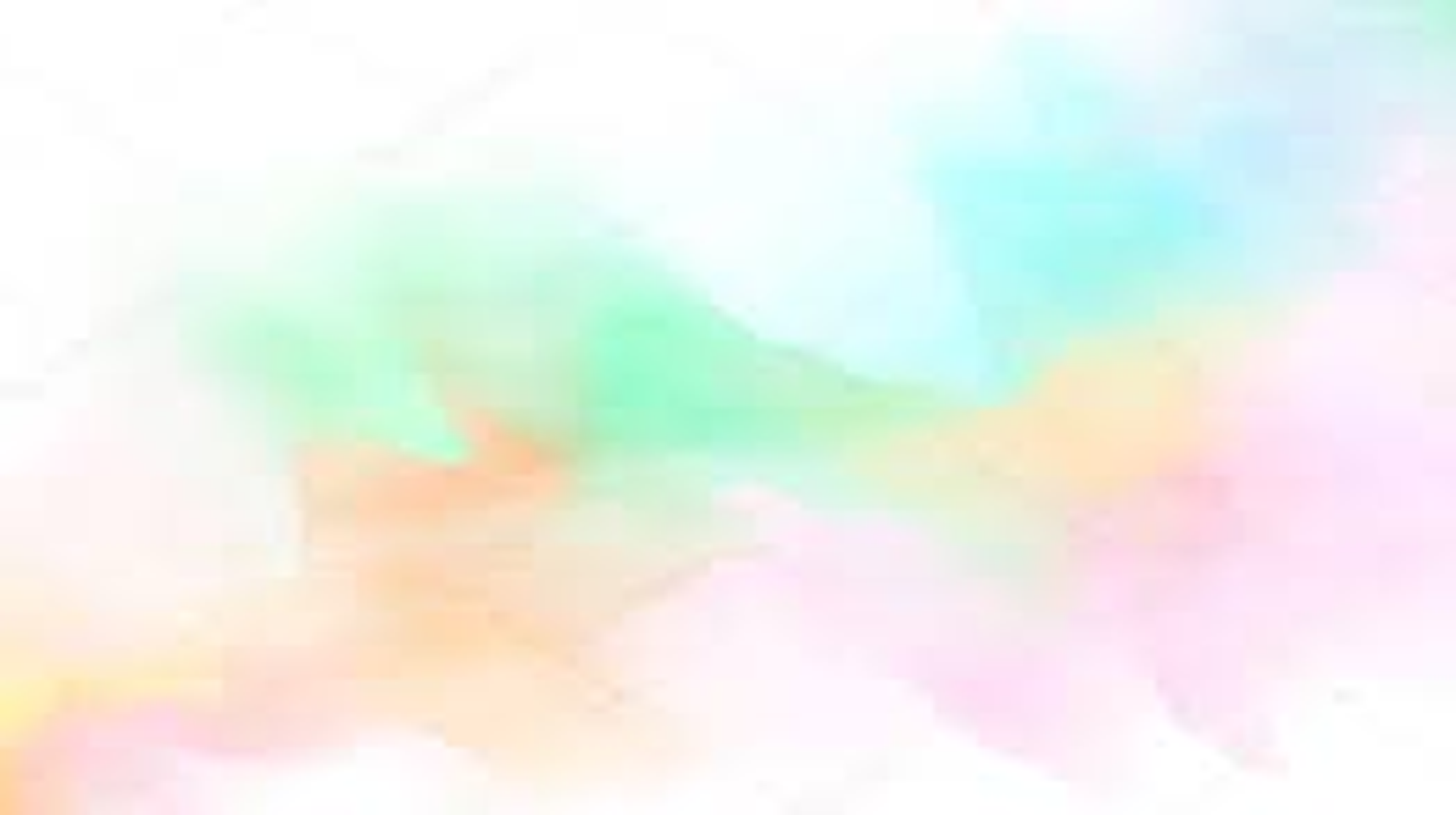 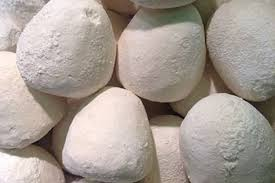 جميد
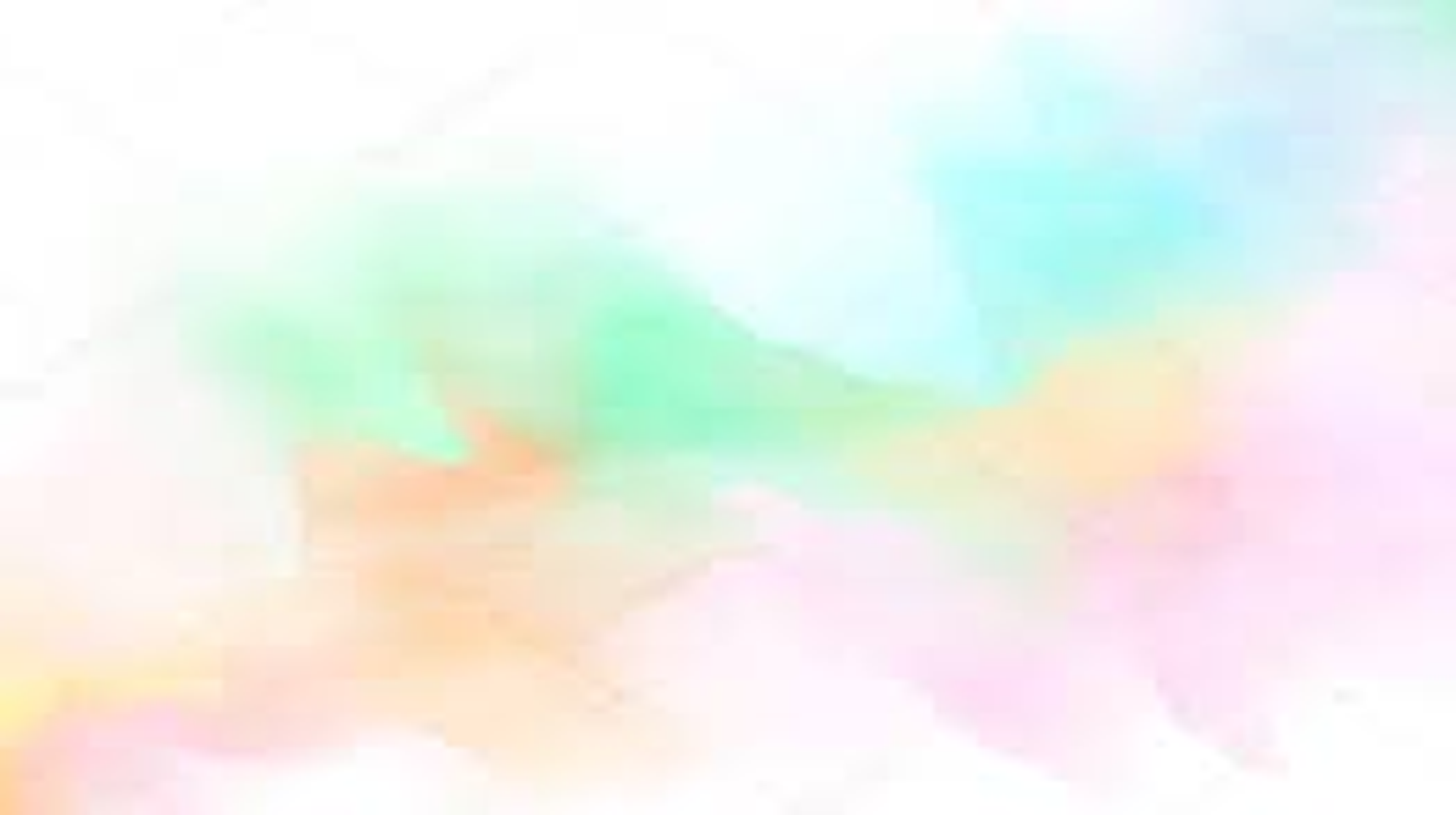 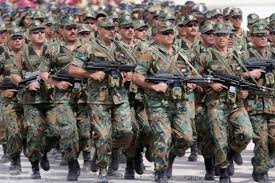 جَيش
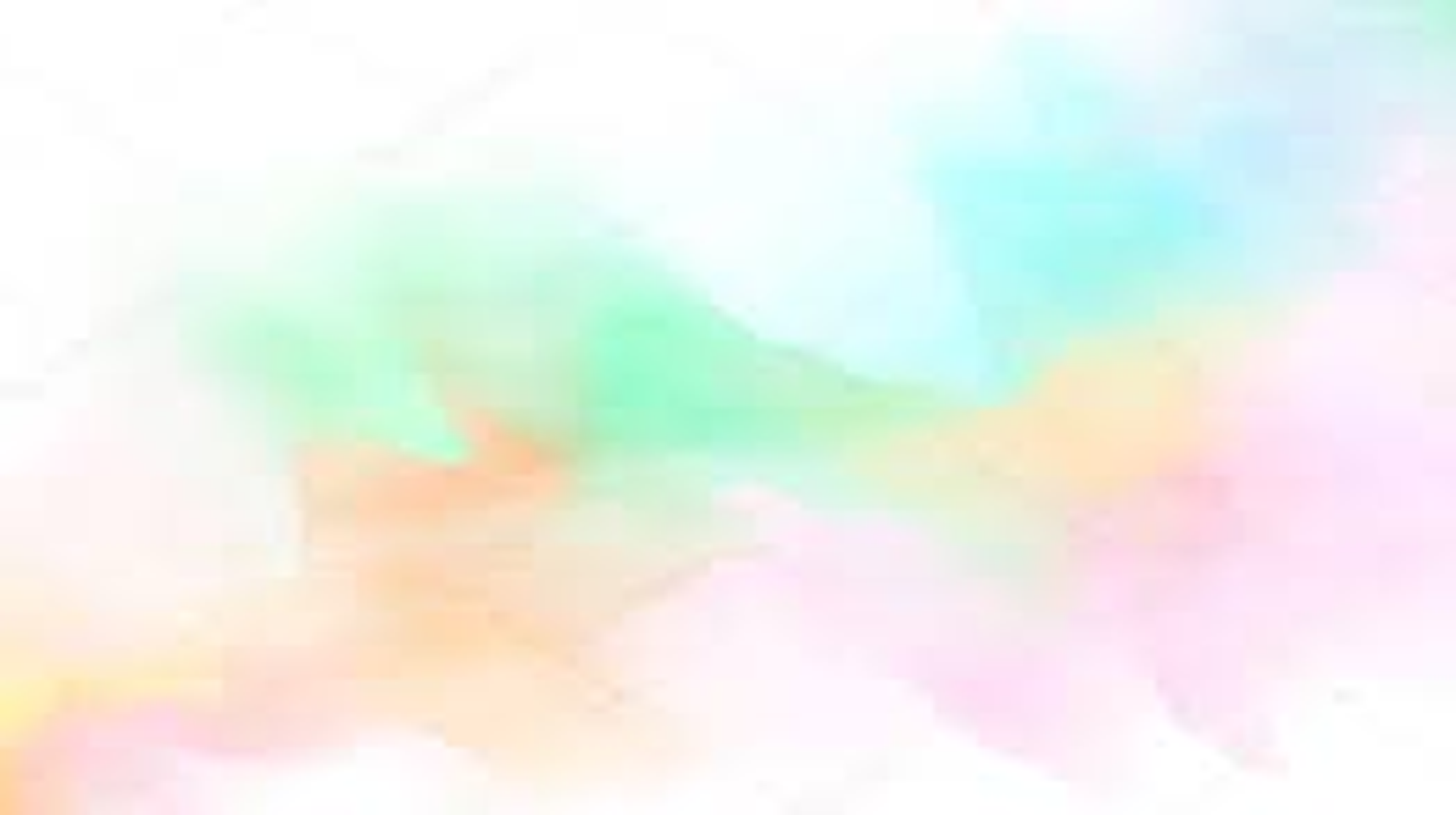 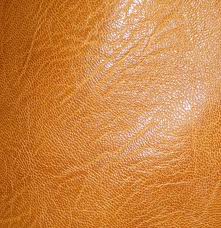 جلد
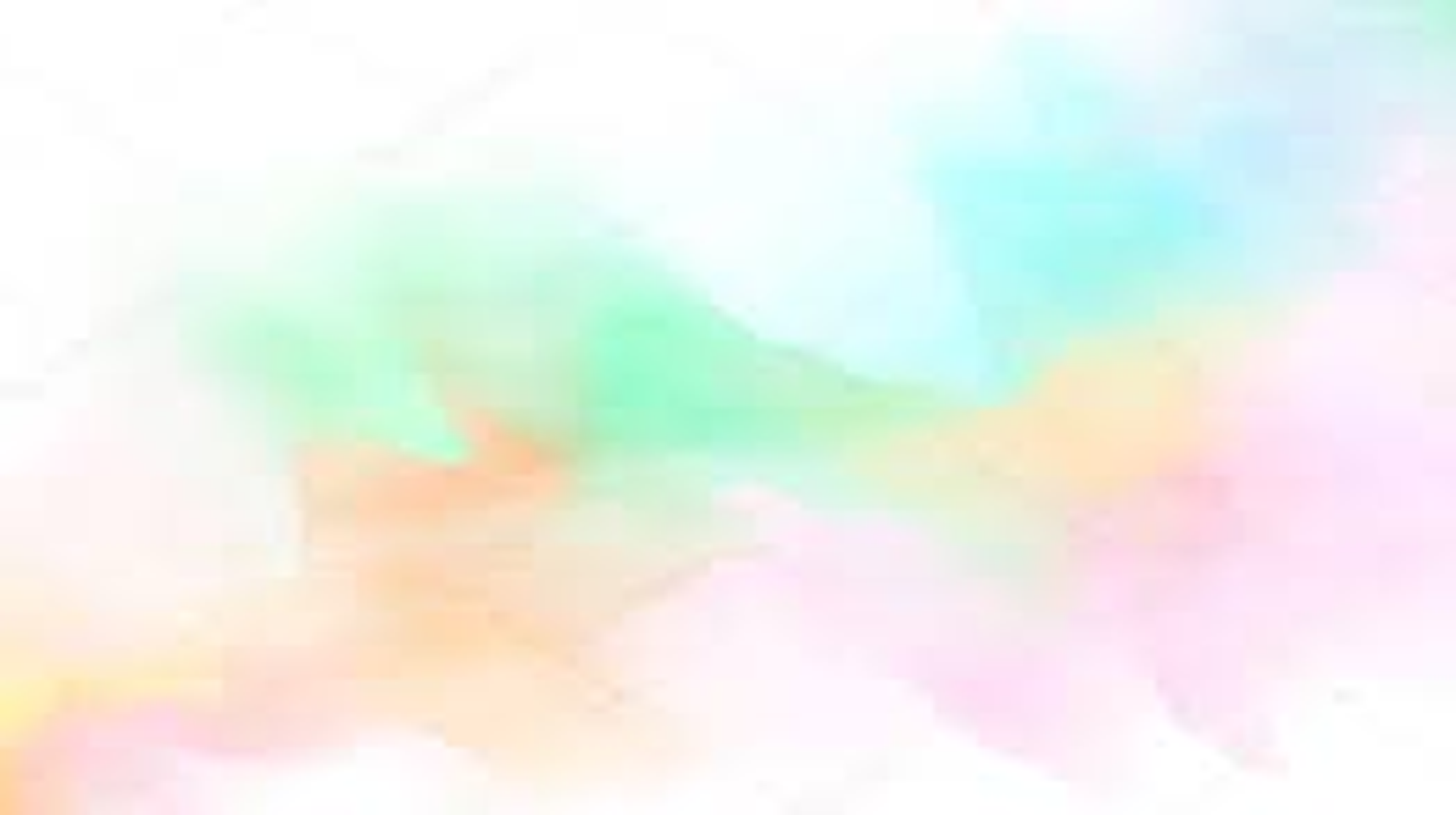 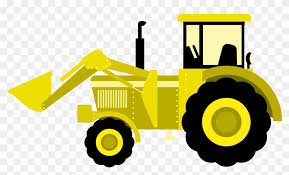 جرافة
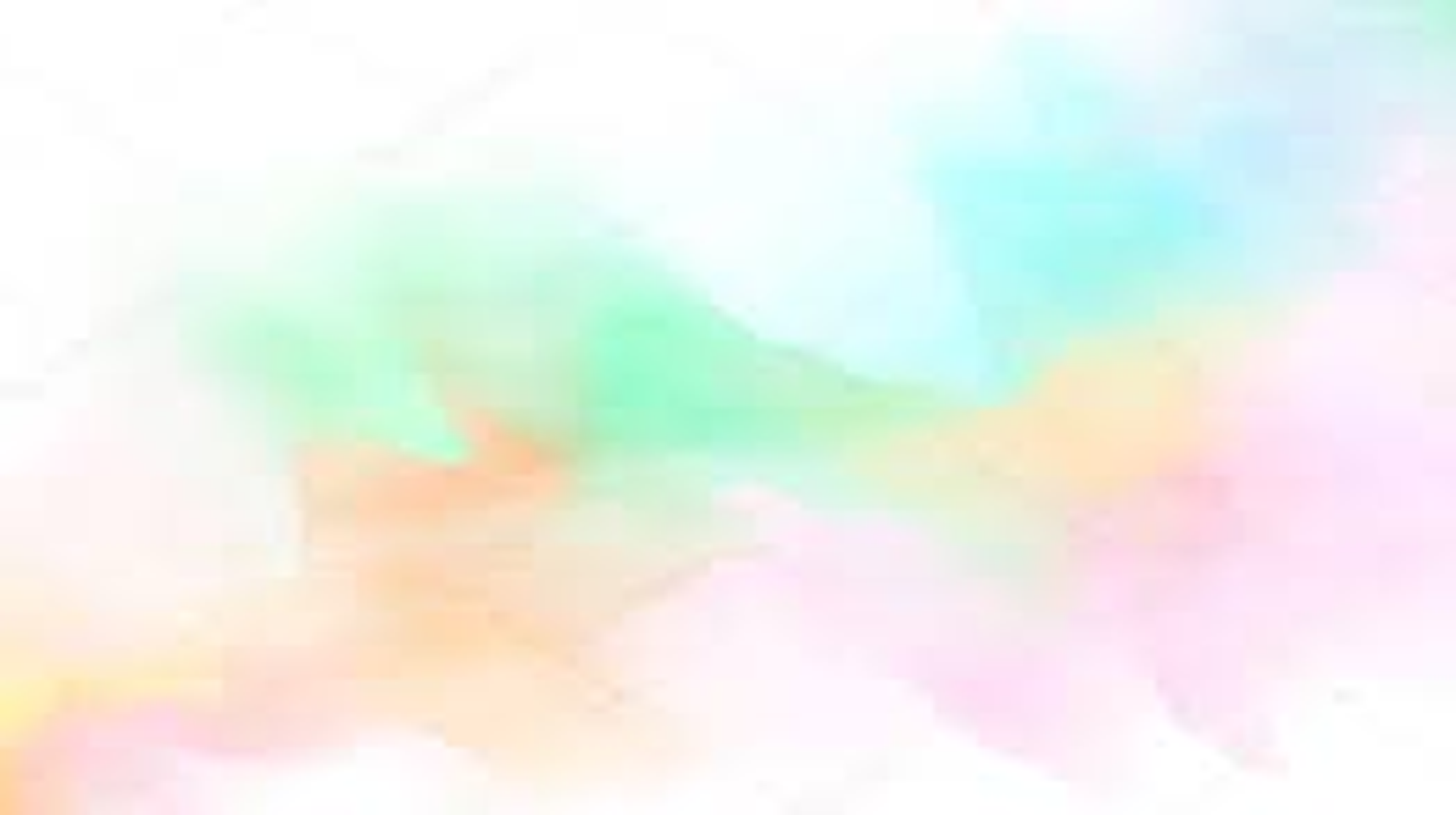 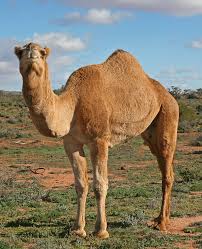 جَمل
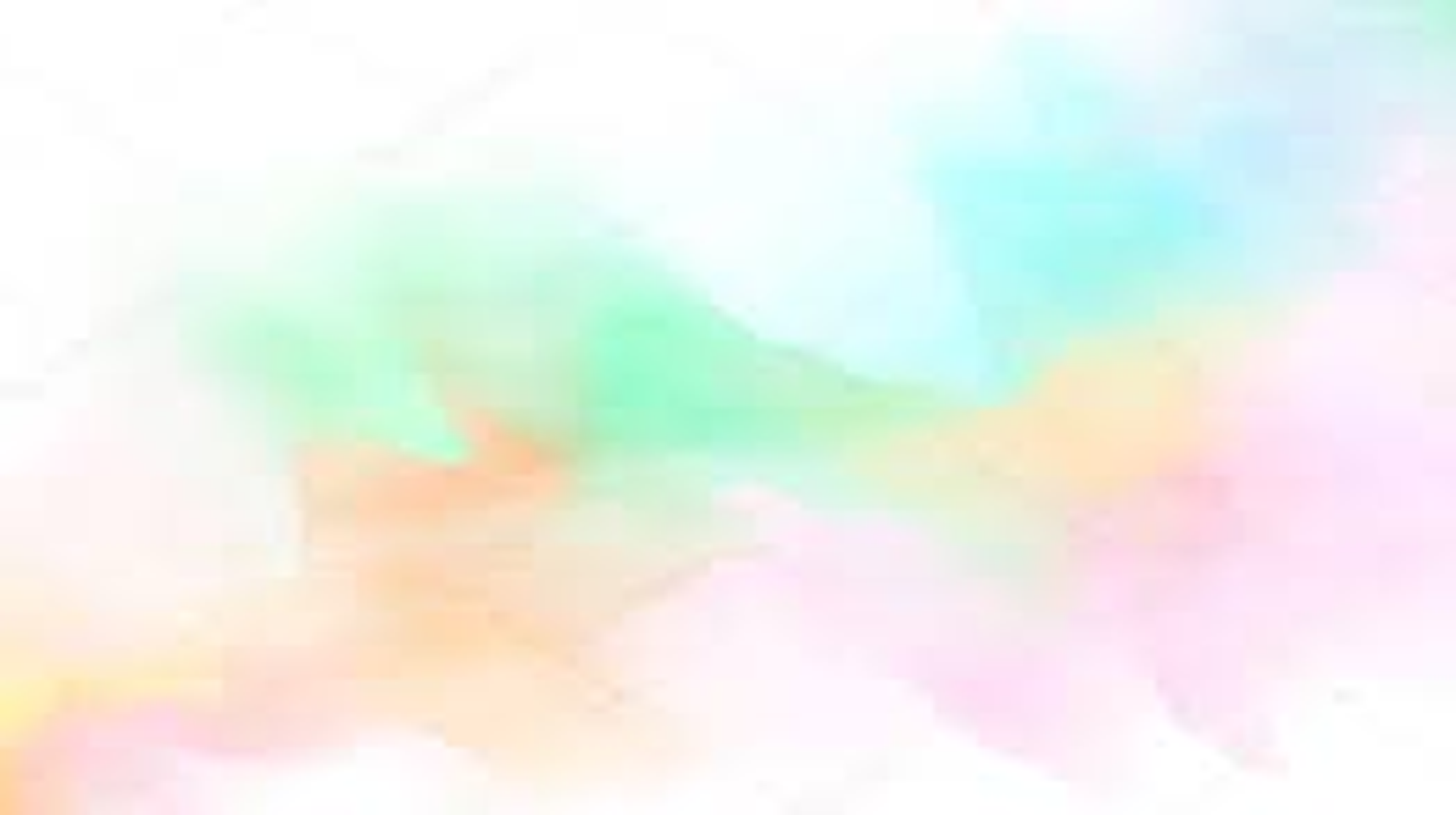 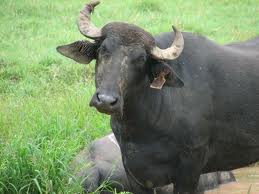 جاموس
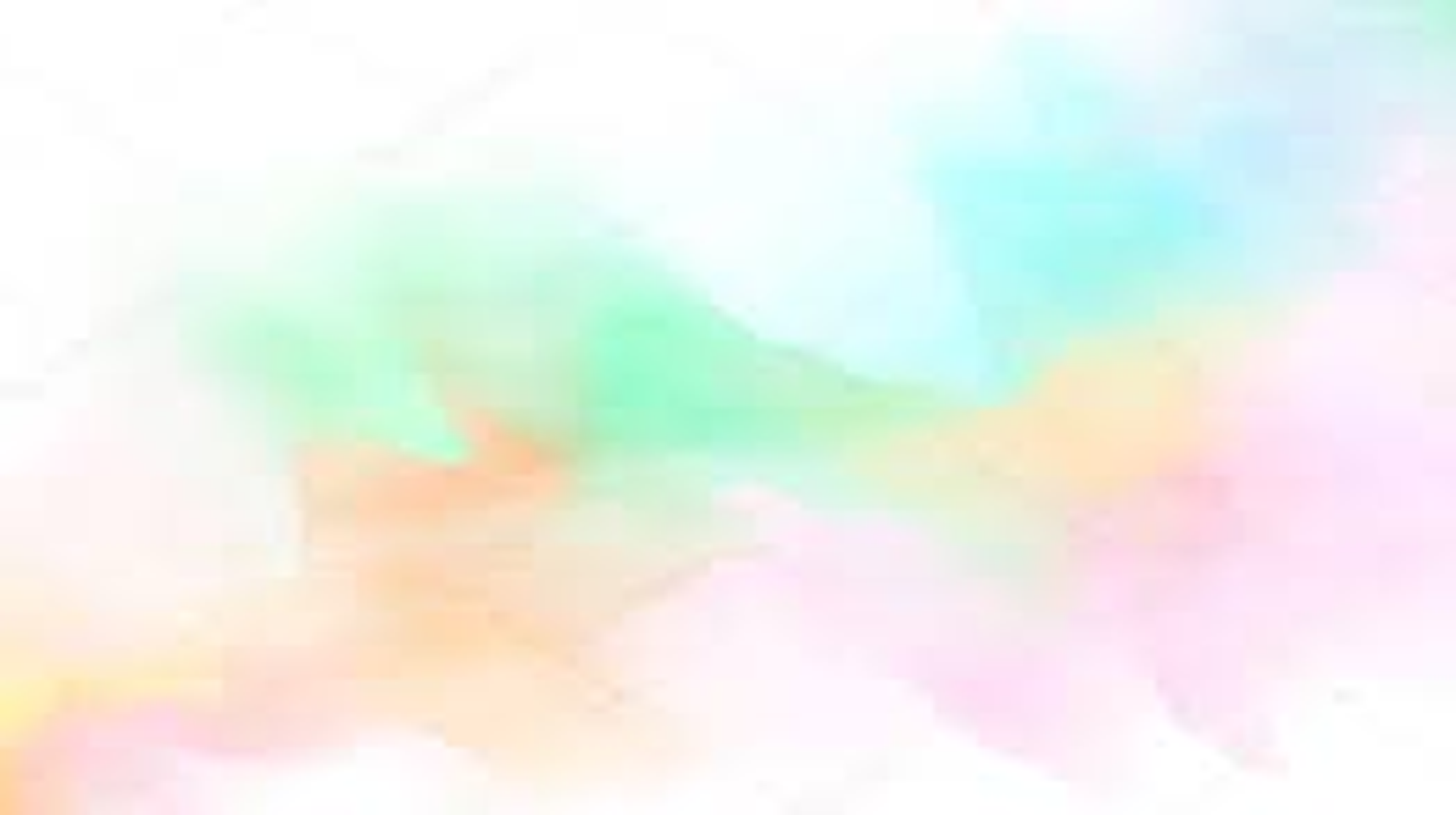 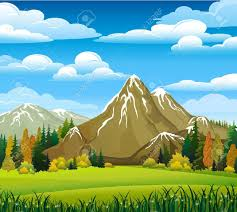 جَبل
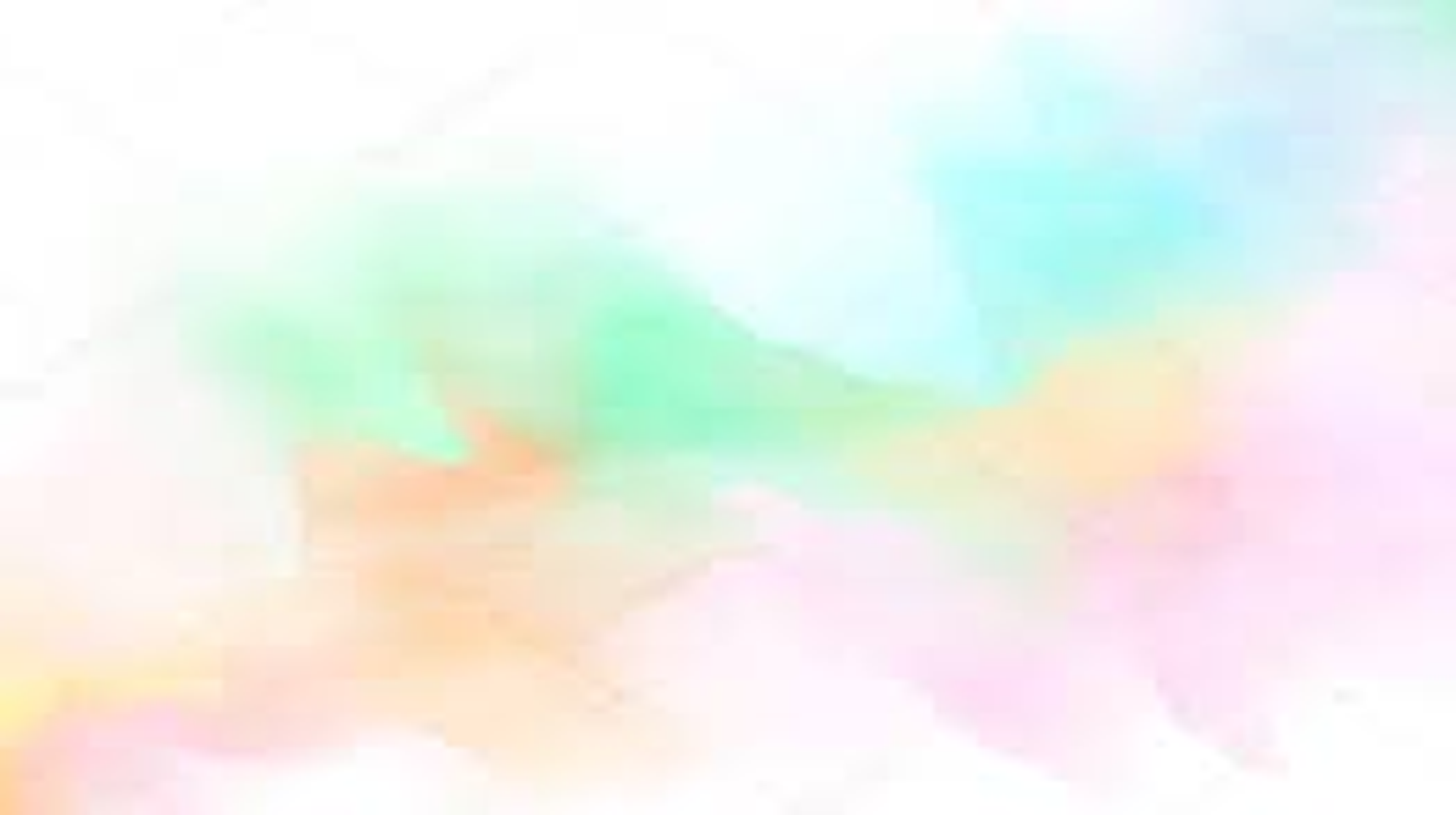 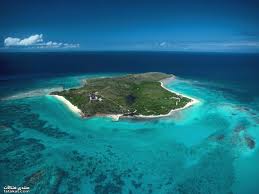 جَزيرة
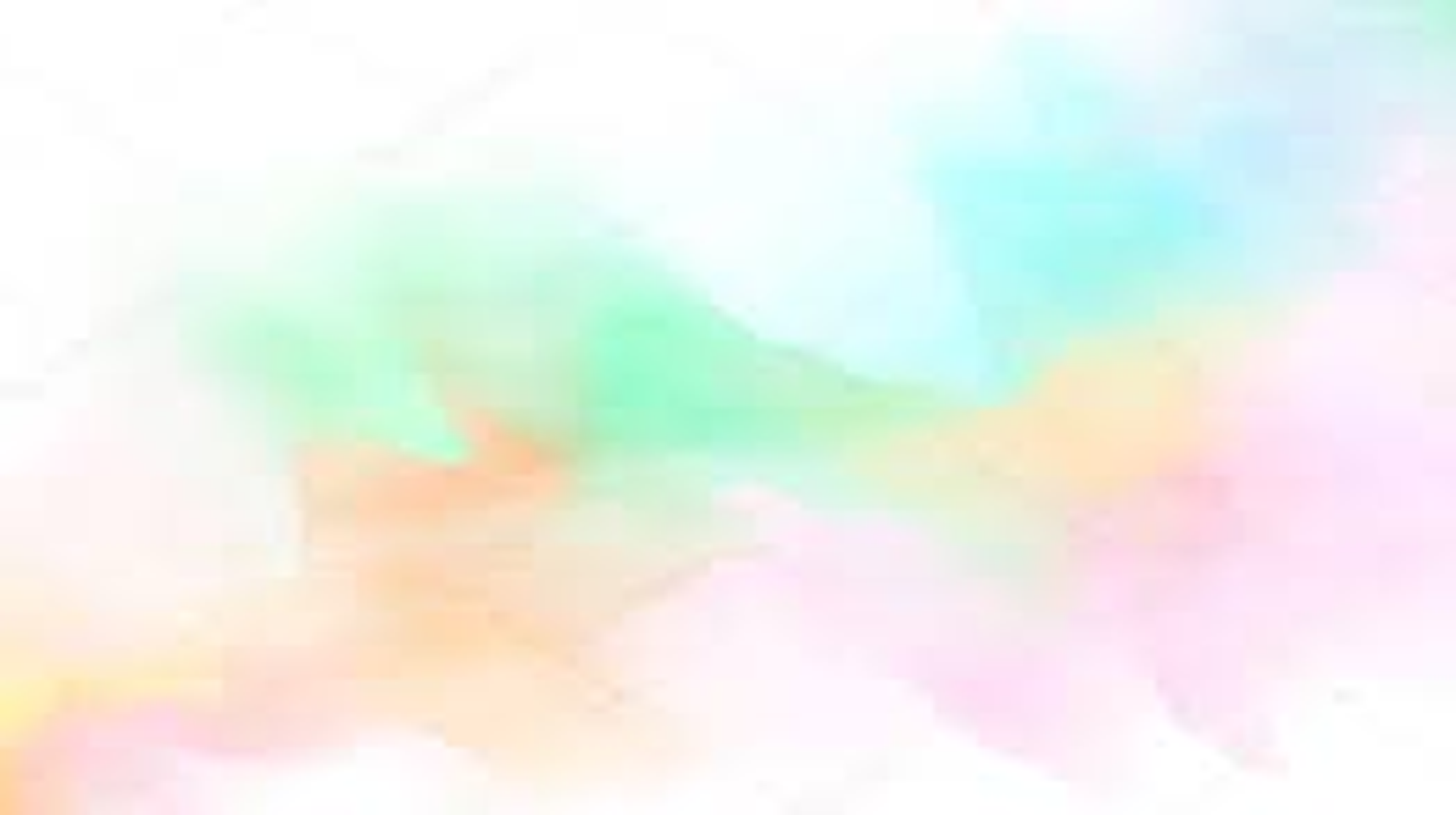 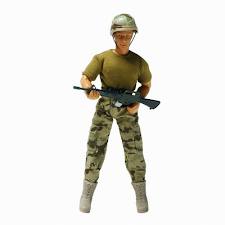 جُندي
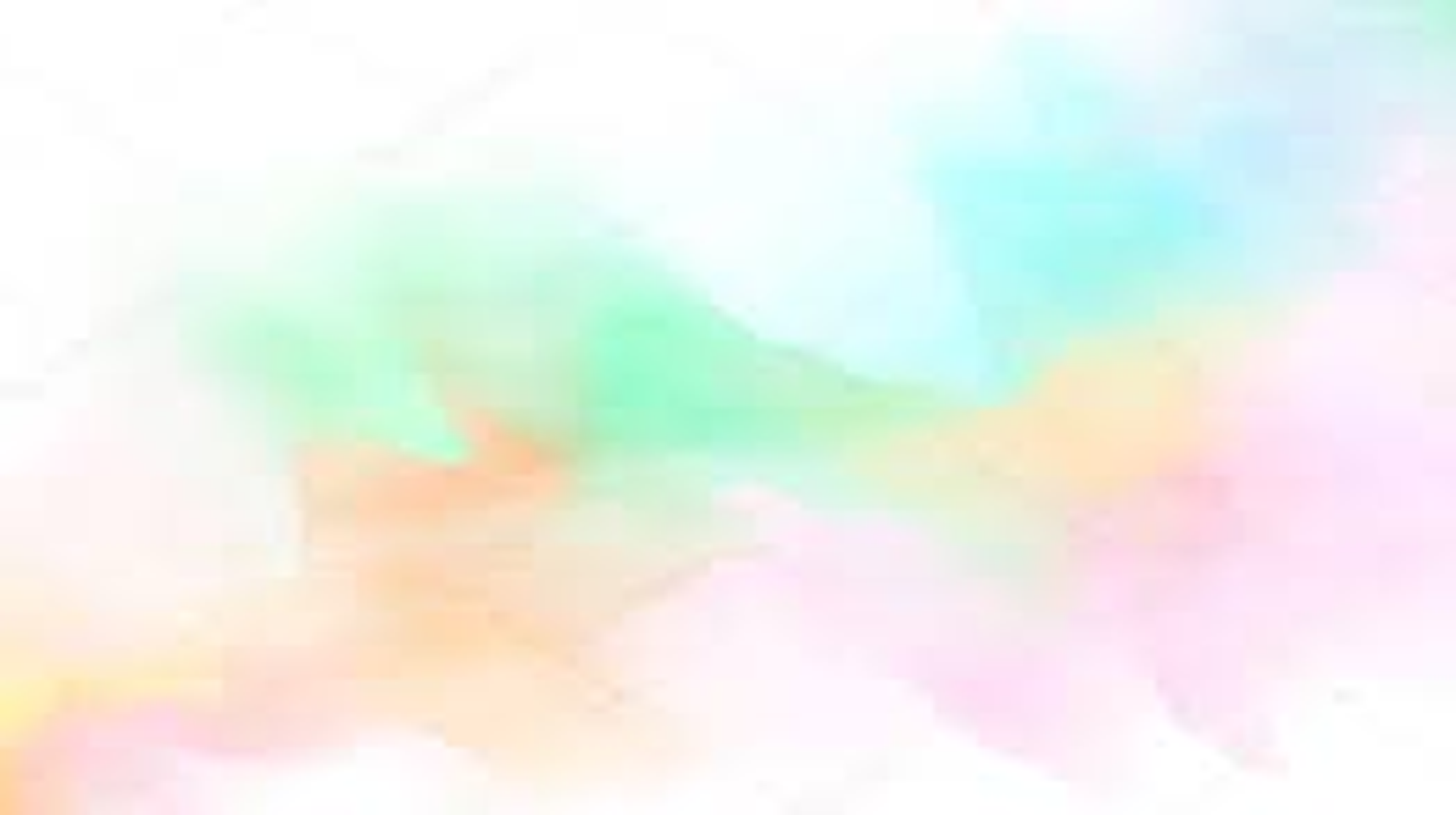 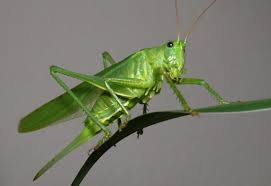 جُندب
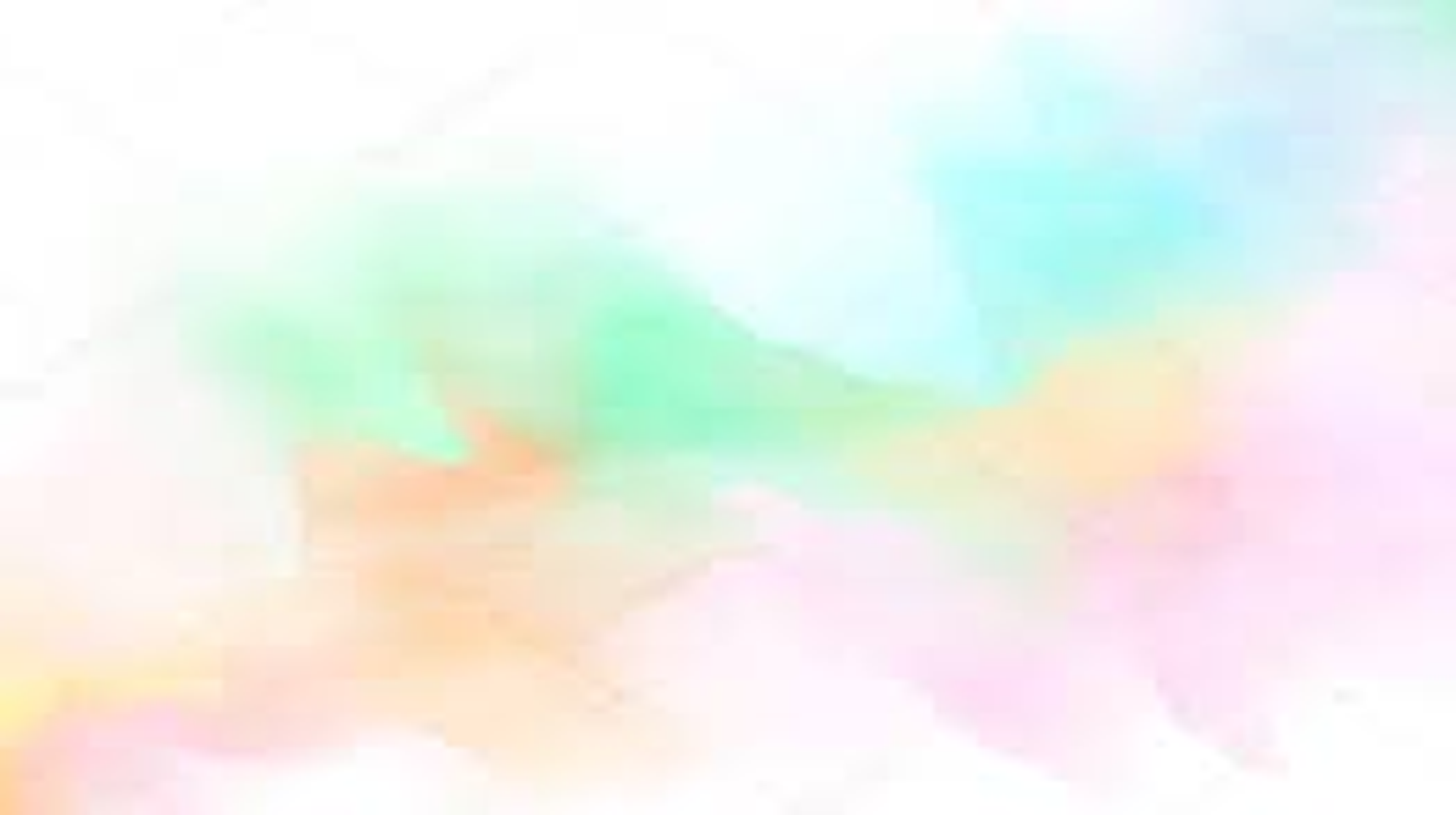 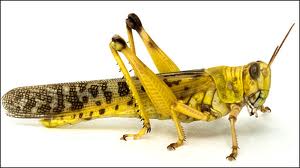 جَرادة
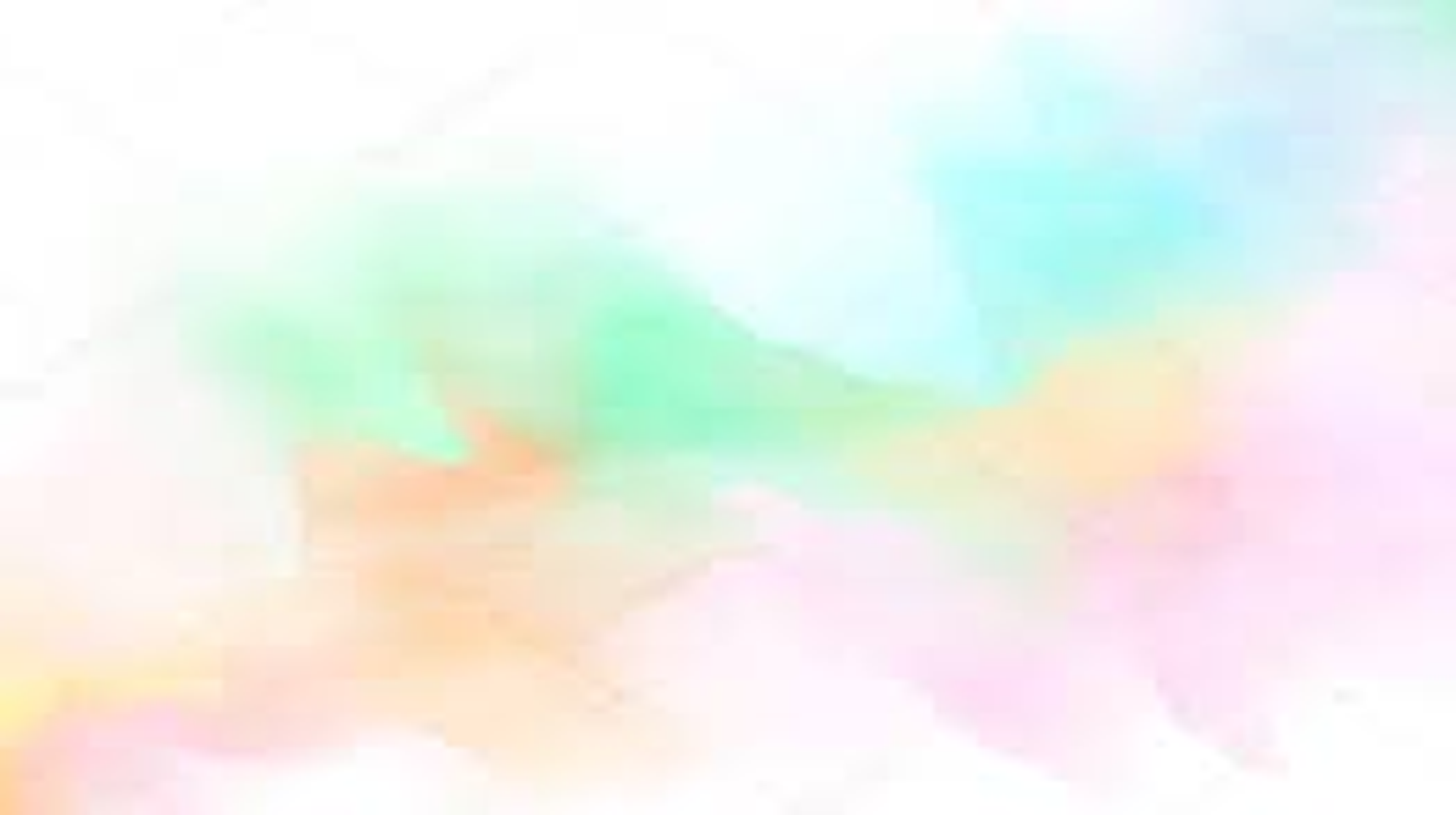 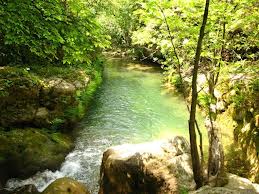 جَدول
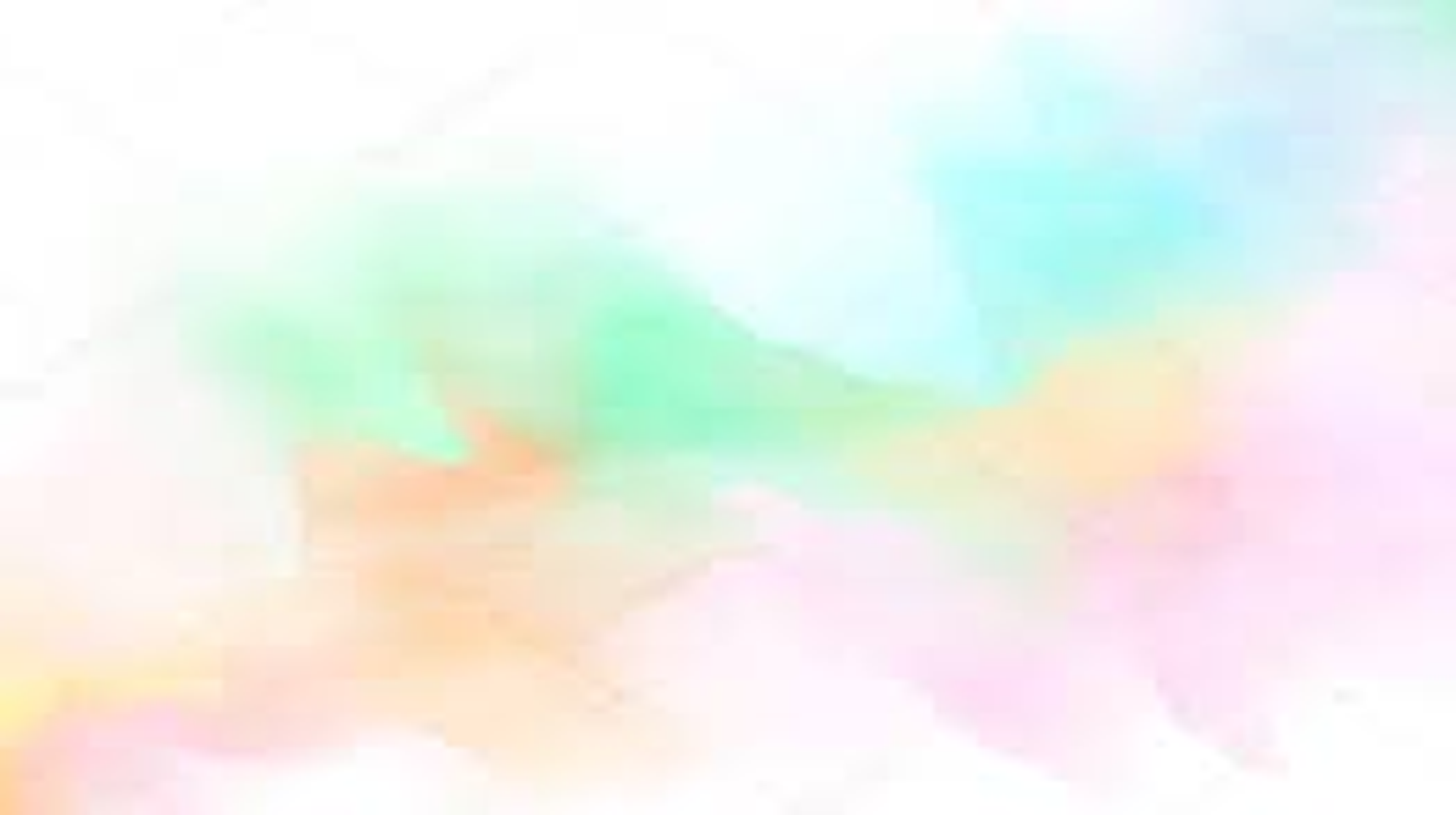 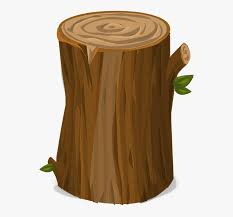 جذع
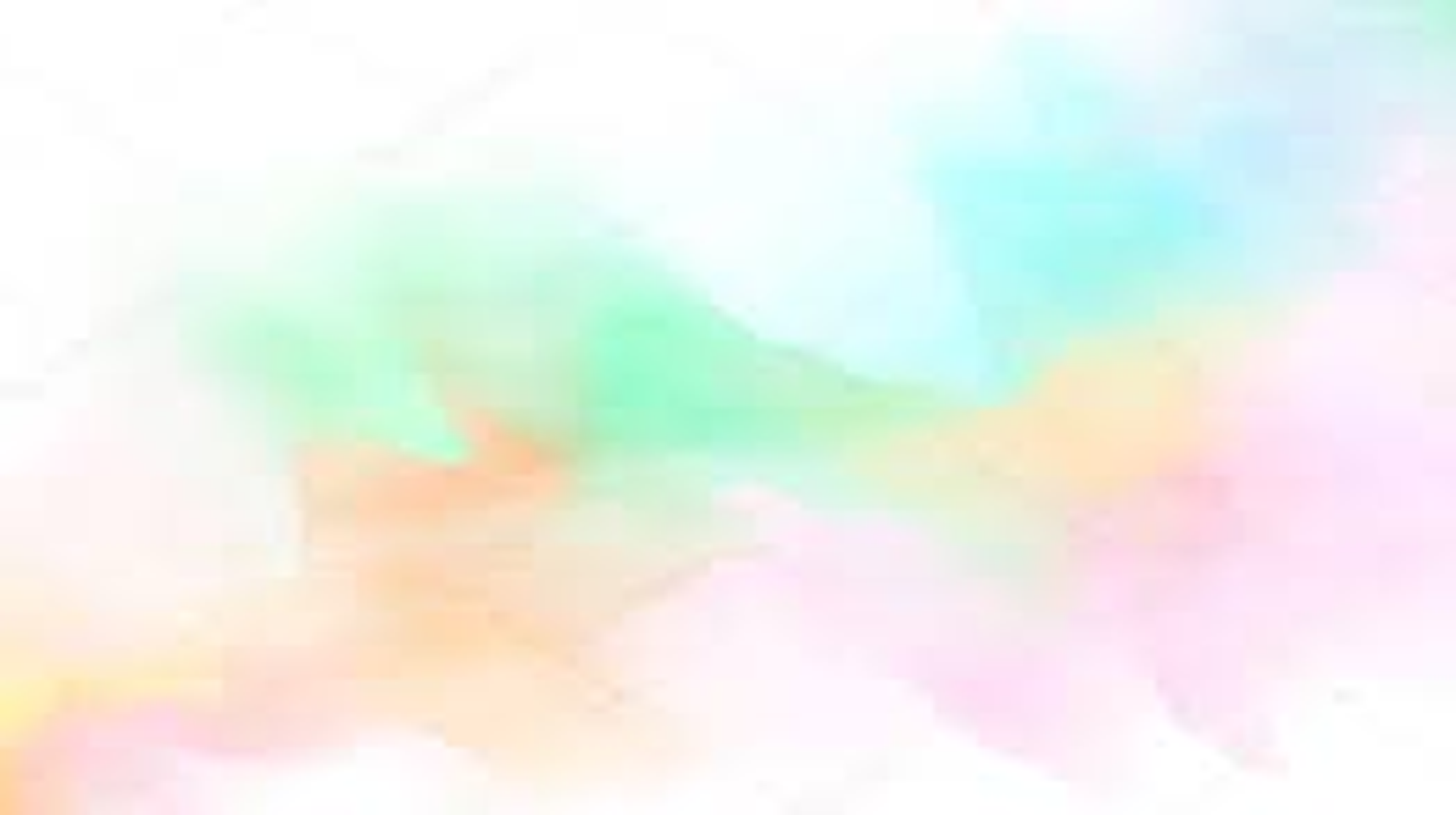 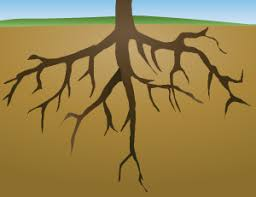 جذور